David S. Ingalls Rink
Amy Huan | Lighting Schematic Design Presentation | 11.10.2013
|General Building Data 
Building name: 		David S. Ingalls Rink
Location: 		New Haven, CT
Building Occupant:	Yale University
Architect:		Eero Saarinen
Date Constructed: 	1953 – 1959 (renovation 2008-2010)
Building Footprint: 	47,983 sf
Total gsf: 		61,646 sf
Total Levels: 		2
|Project Team
Architect: 		Kevin Roche John Dinkeloo and Associates, LLC
Lighting Consultant: 	Atelier Ten Consulting Designers
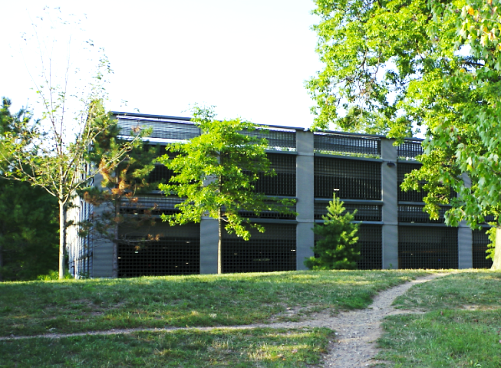 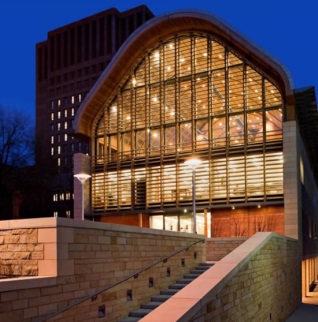 School of Forestry & Environmental Studies
N
|Building Location
Prospect Sachem Garage
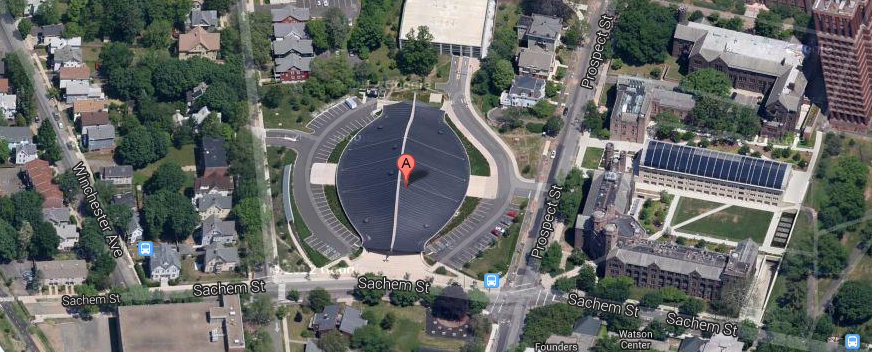 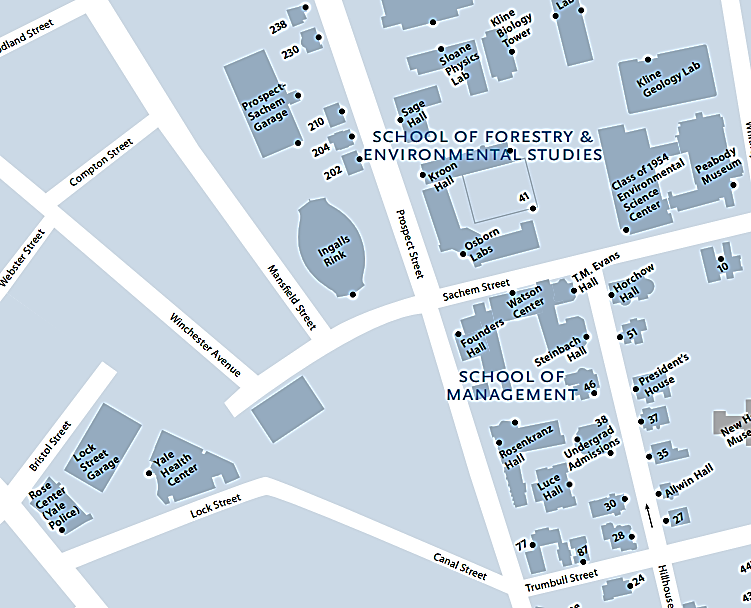 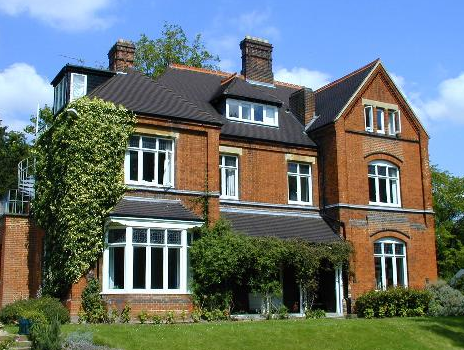 Student Housing
Under Construction
Residential Houses
[Speaker Notes: Yale North Campus]
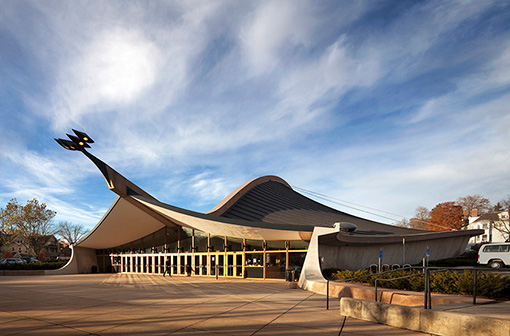 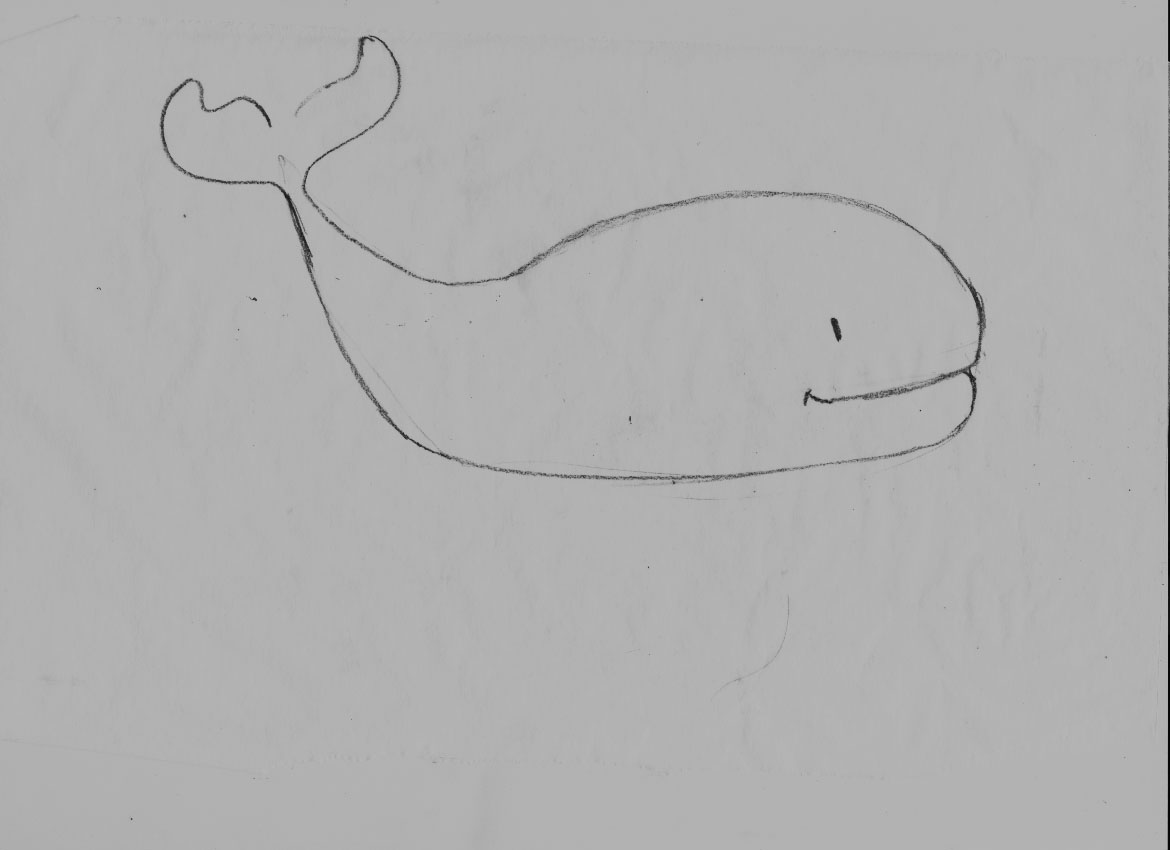 Habitation
Yale “Whale”
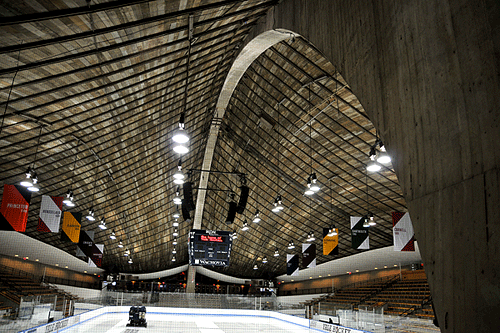 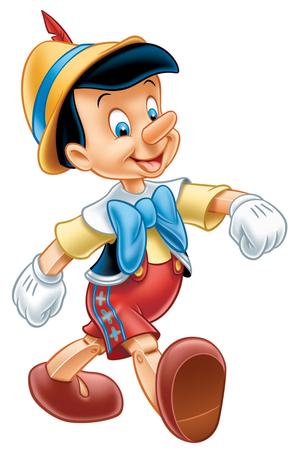 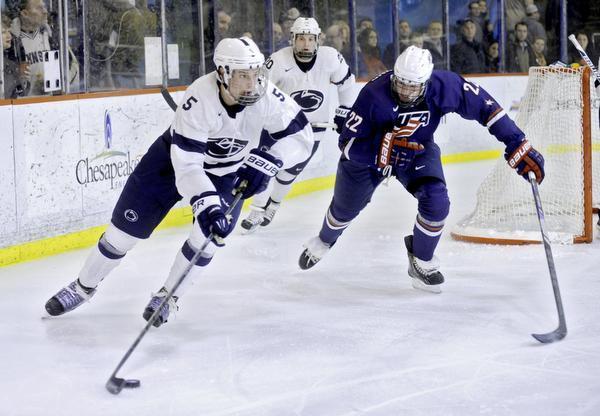 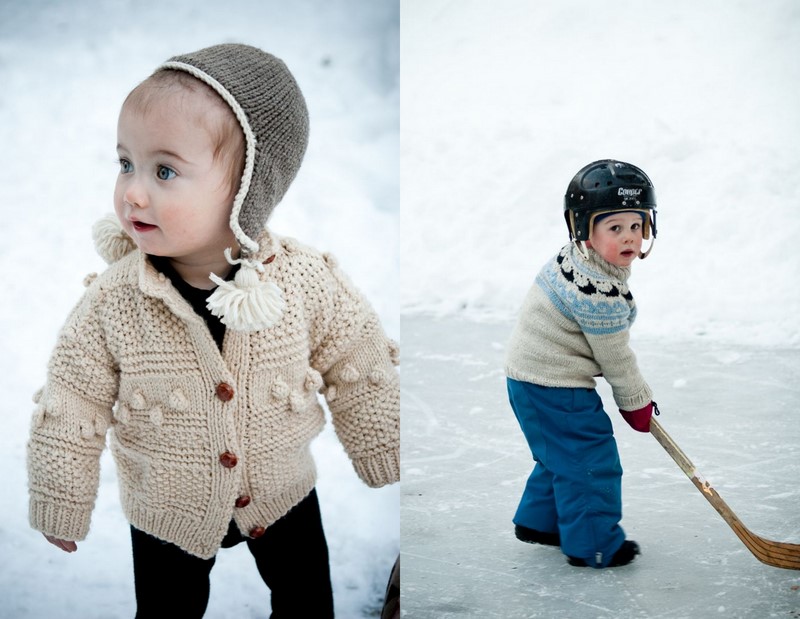 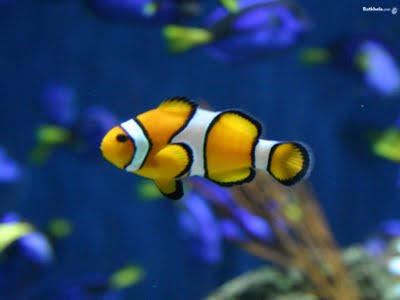 Habitation
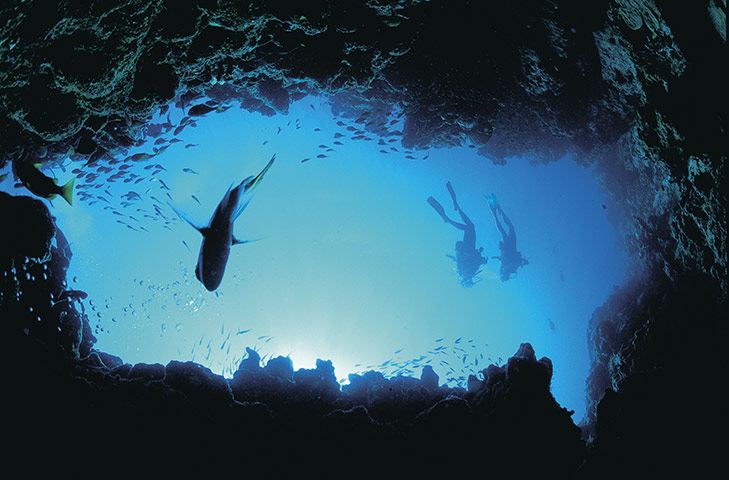 Habitation
|BUILDING EXTERIOR
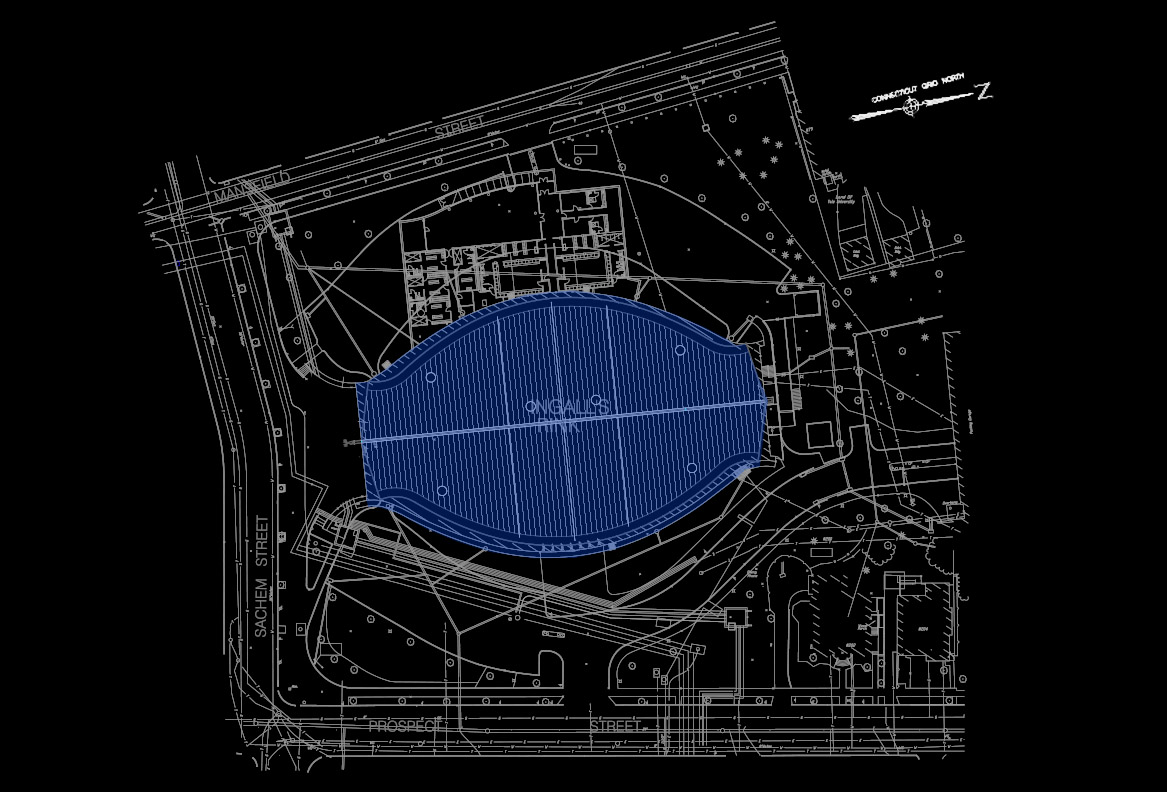 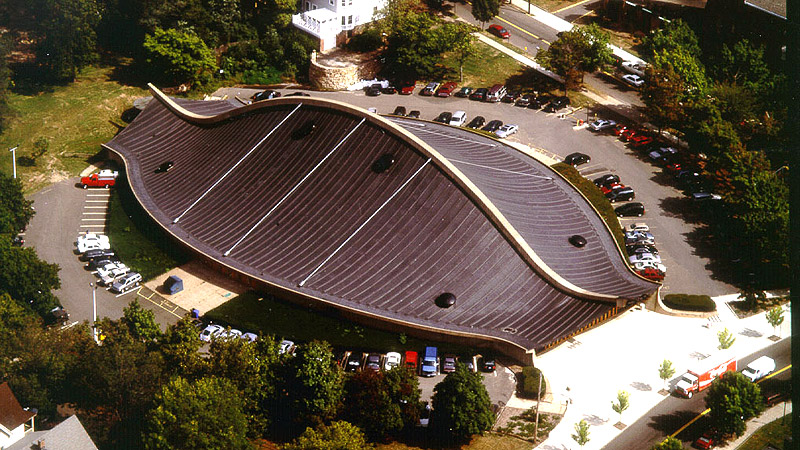 | Design Criteria
Enhance the architecture + environment
Respect history
Establish nighttime identity
3 schematic Design solution
[Speaker Notes: Building Exterior
Recognized as the “best design” across all of America by NY Times
Venerable history and reputation as a hollowed spot
Function /  structure / being part of the time
Relation to neighborhood
Mass and scale
Dramatic structural elements
Enhance the surrounding environment
Respect the historically significant architecure
Integrate with existing landscape such as tree and street poles]
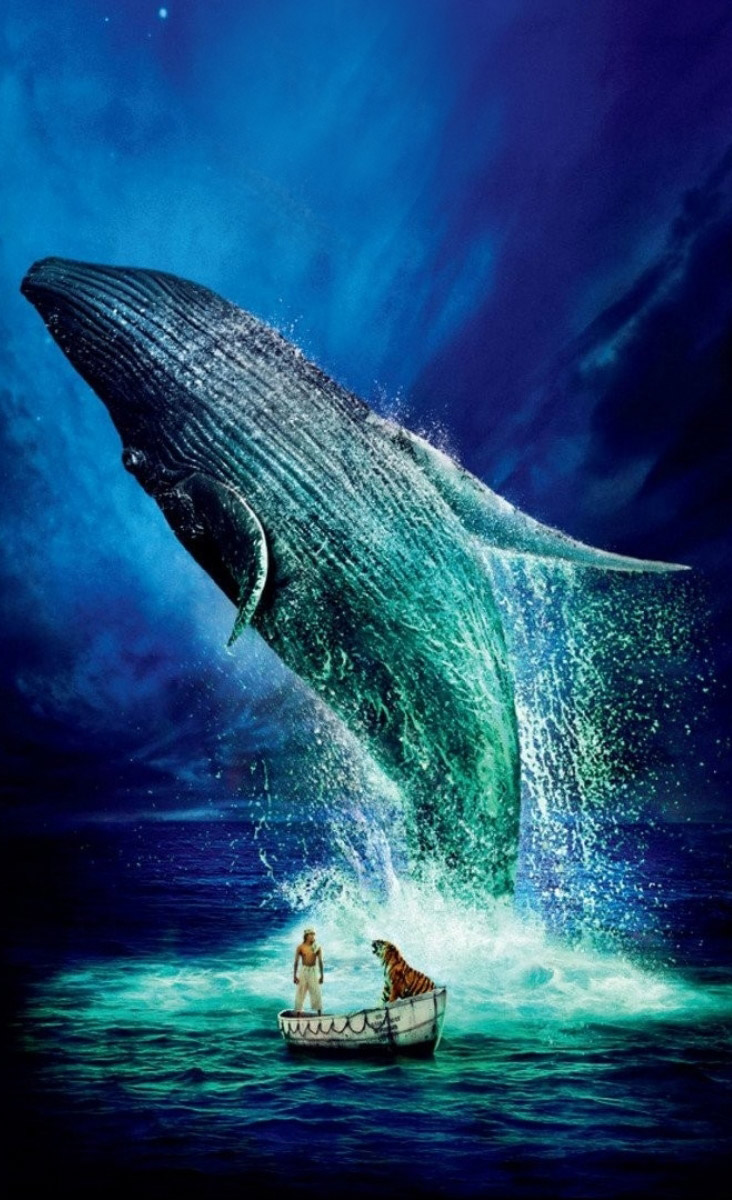 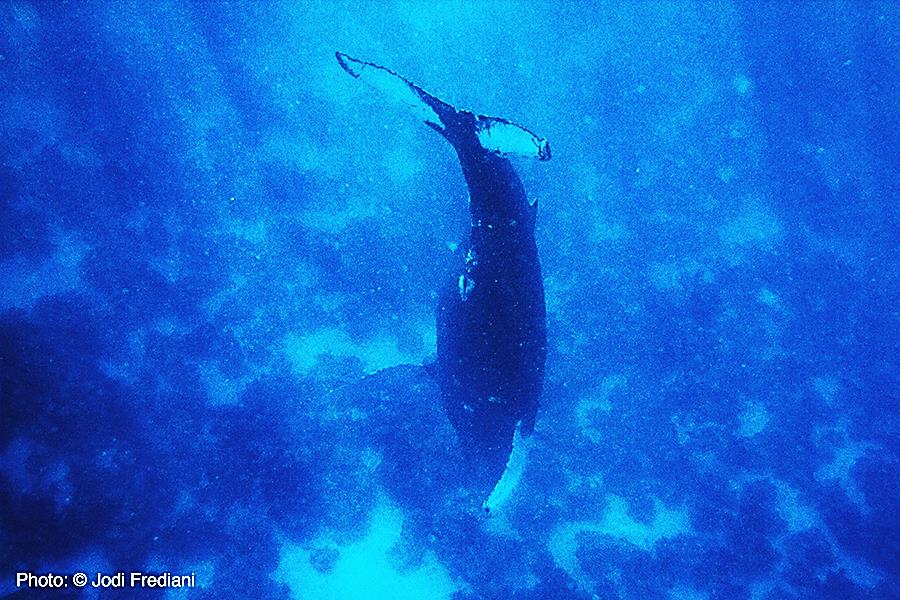 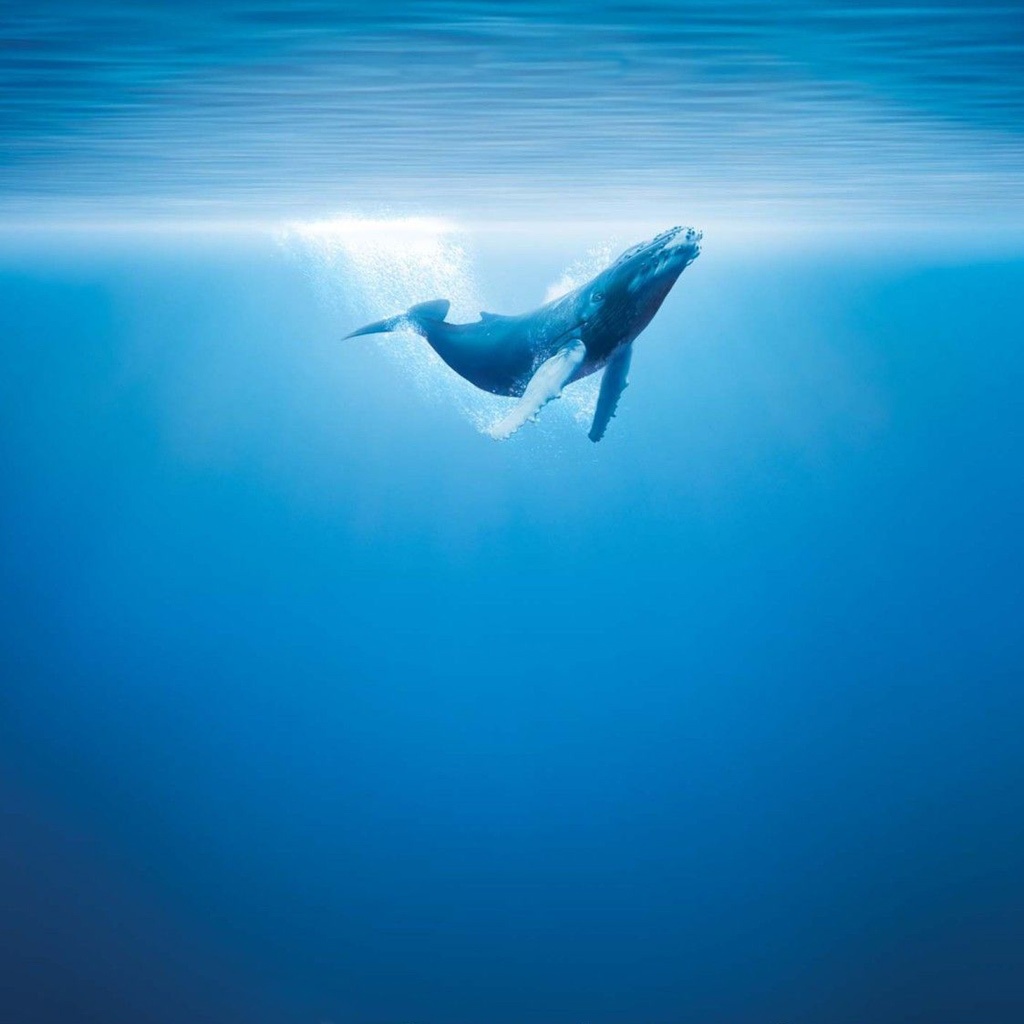 Swim
Jump
Dive
|BUILDING EXTERIOR
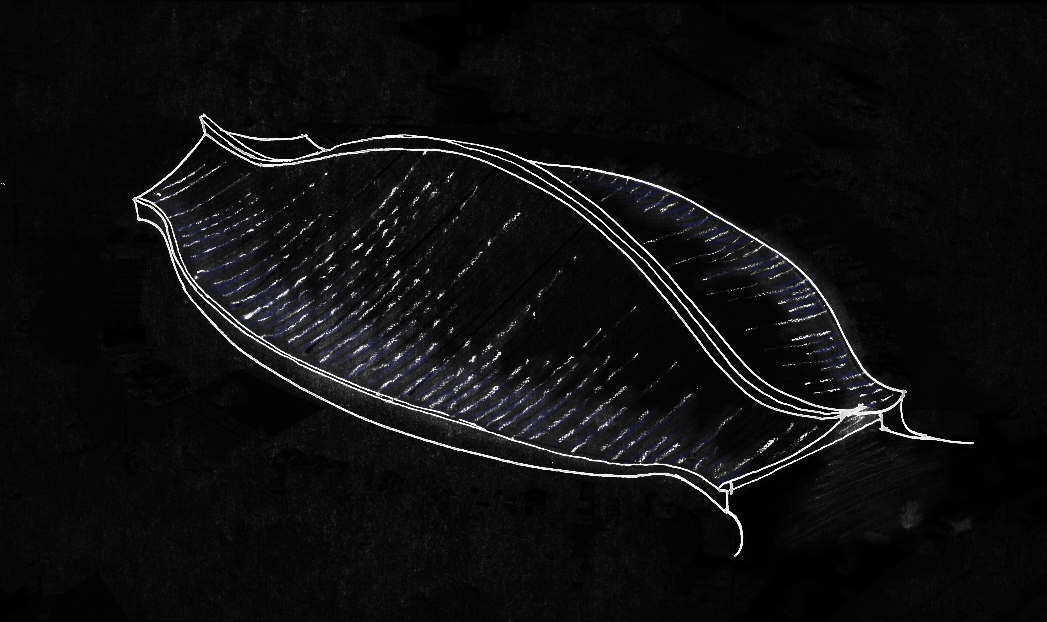 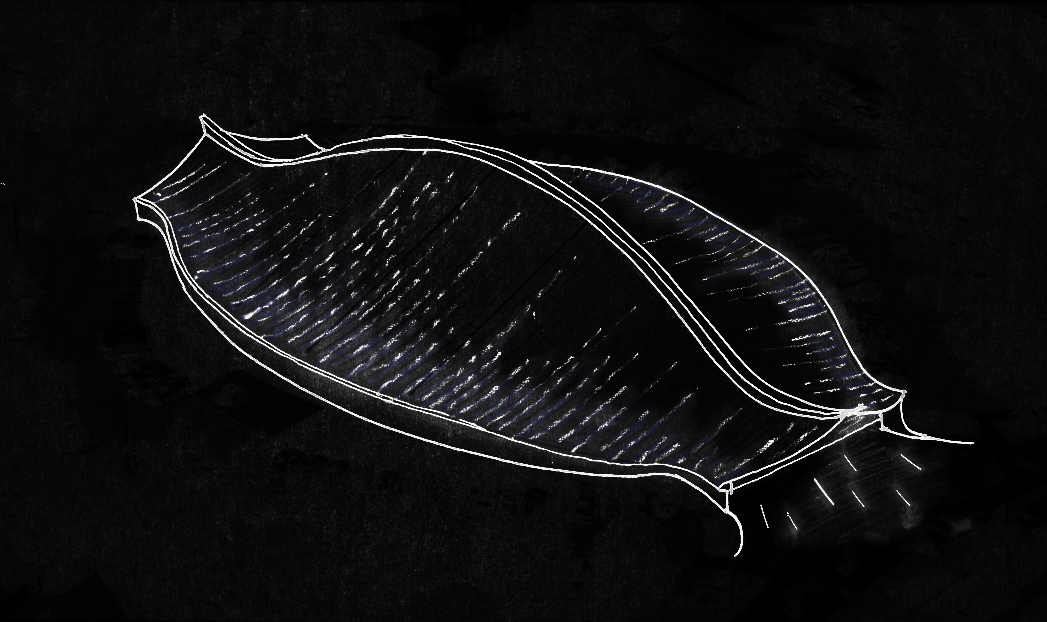 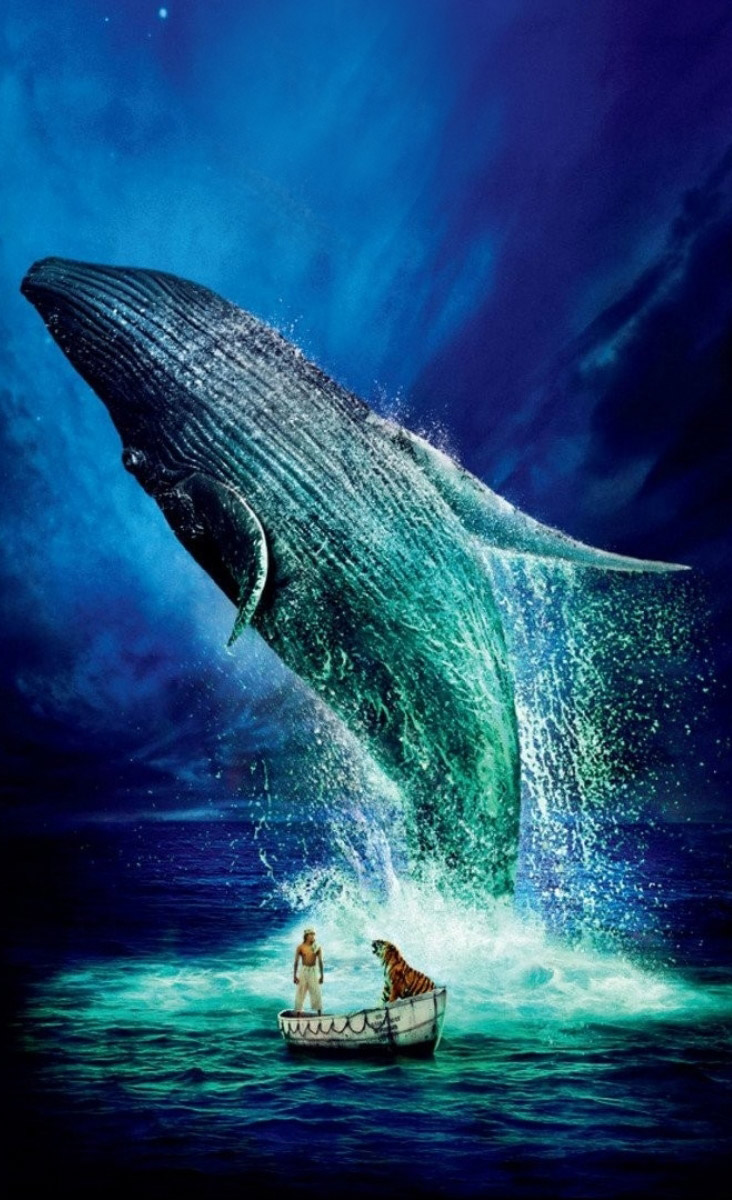 |Schematic 1: Jump
motion + splash
- LED node with programmed sequence
- in-ground uplights
- linear grazer for exterior walls
- Existing lighting sculpture with “dragon eye”
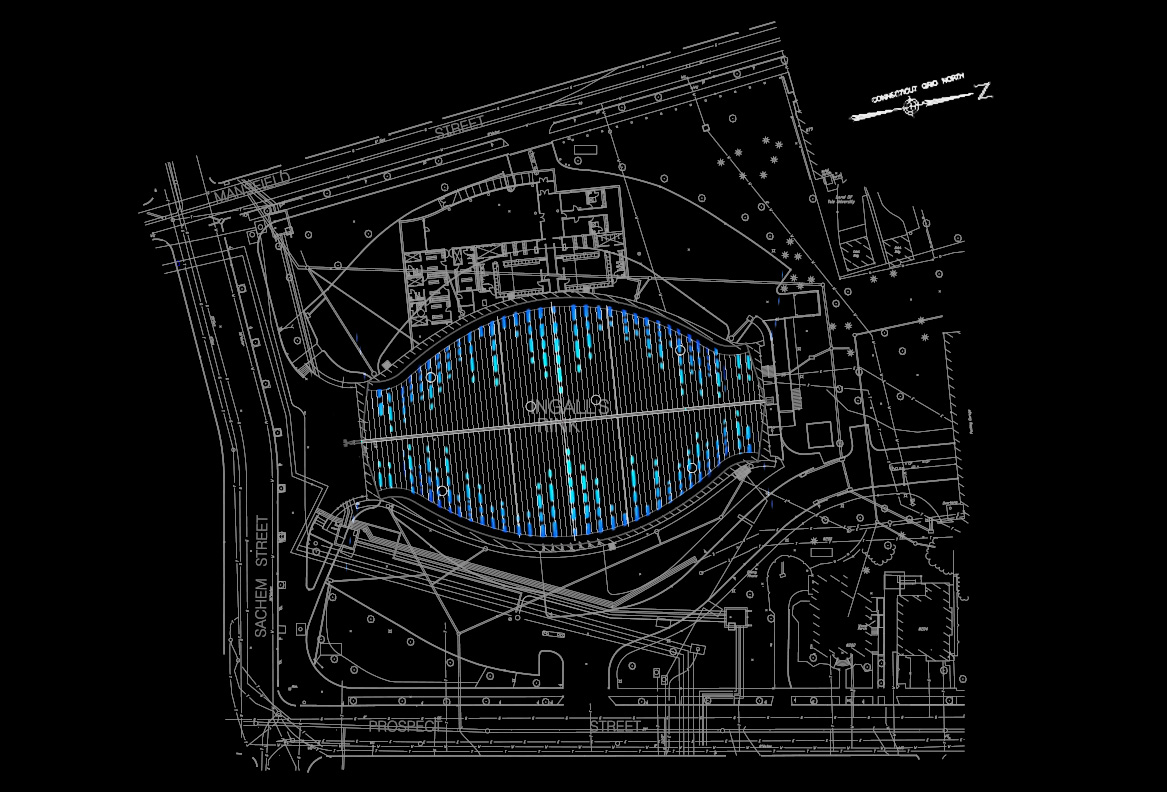 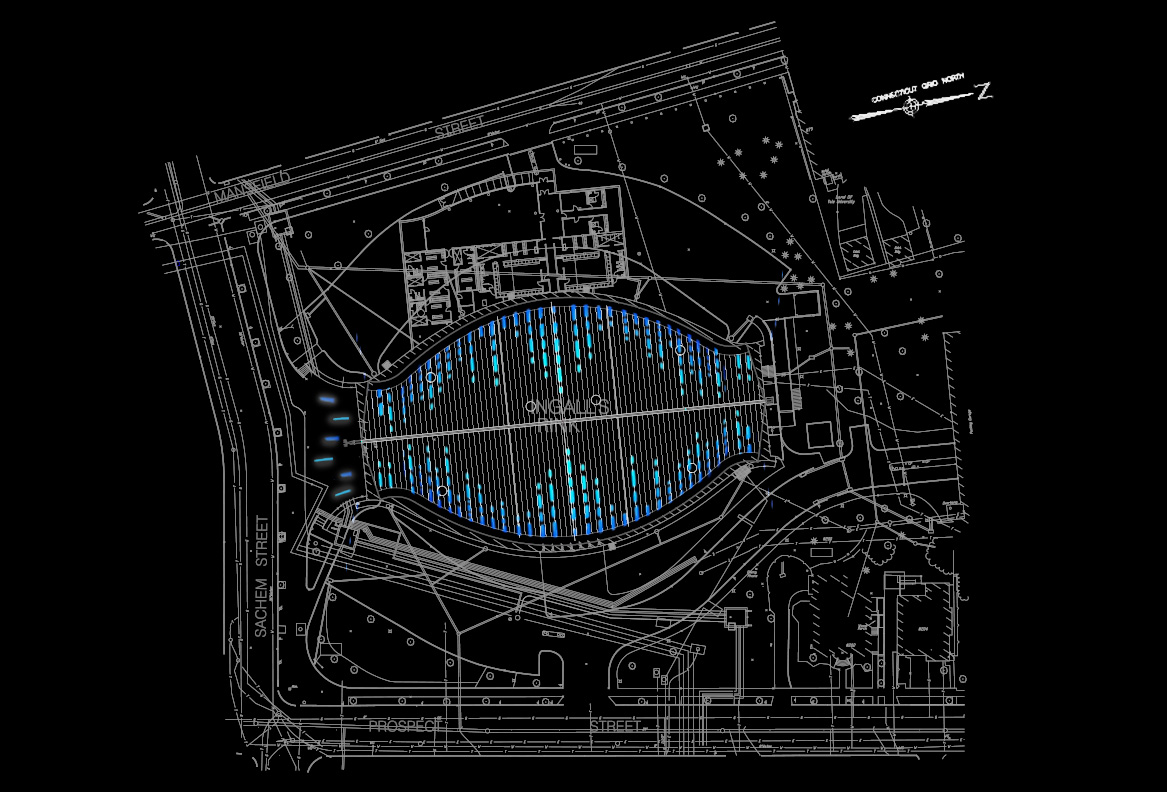 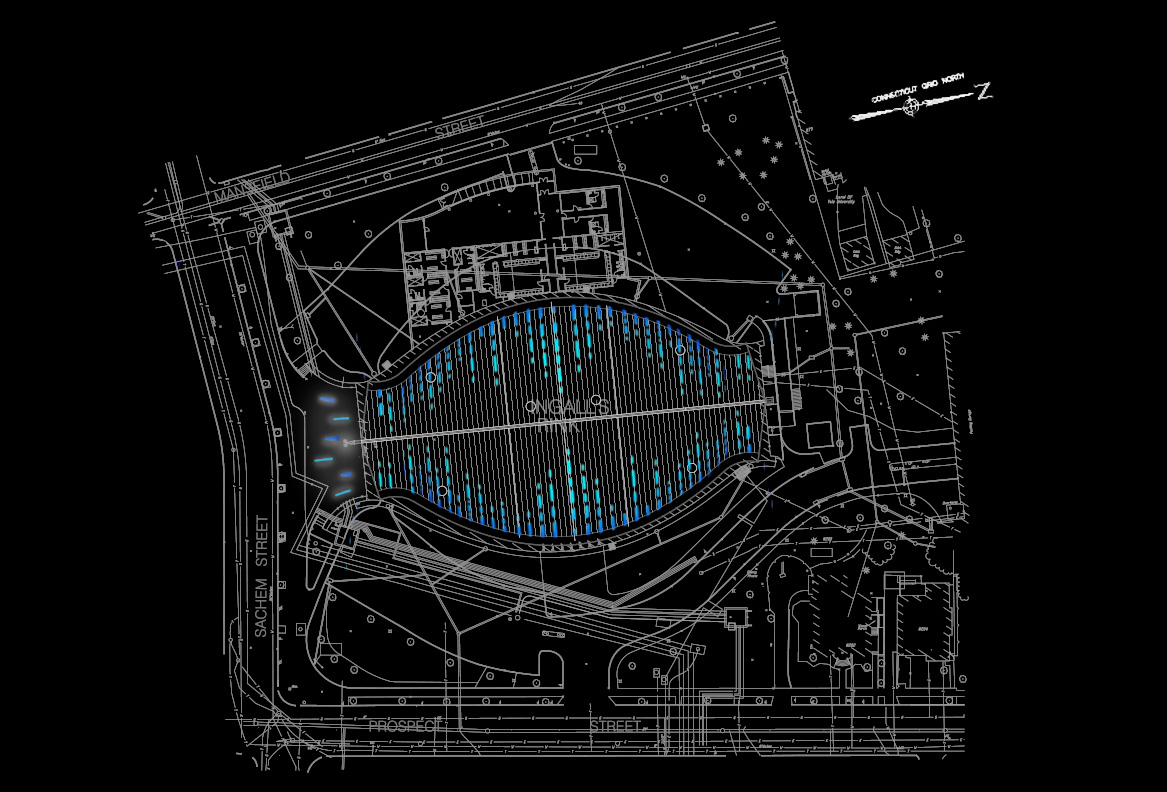 |BUILDING EXTERIOR
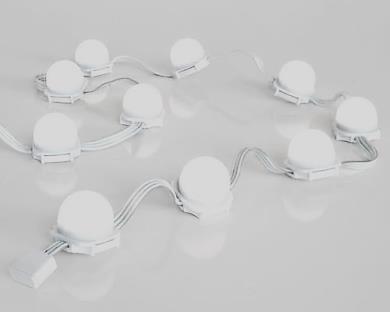 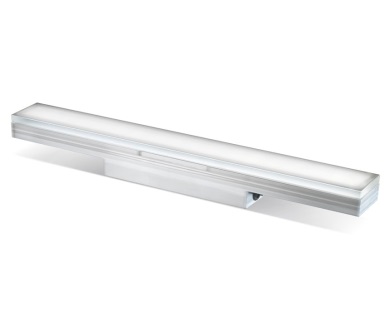 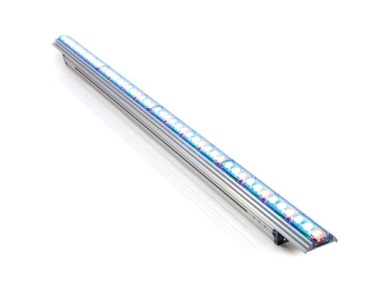 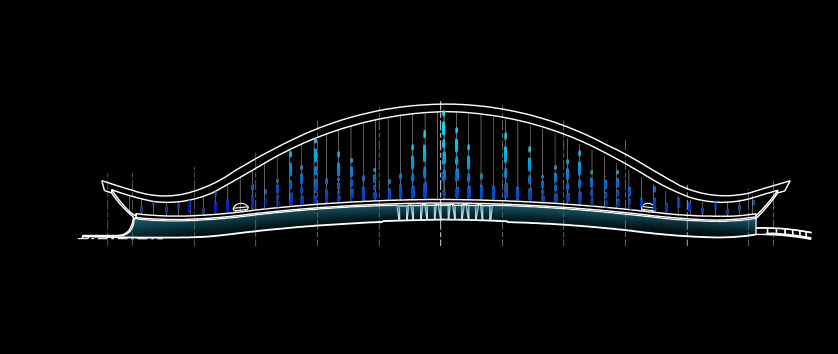 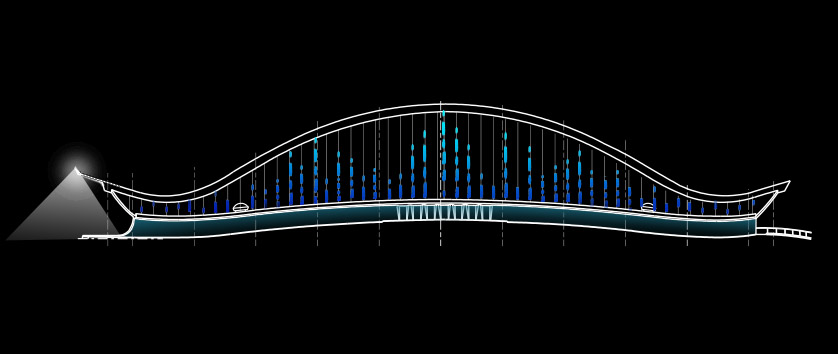 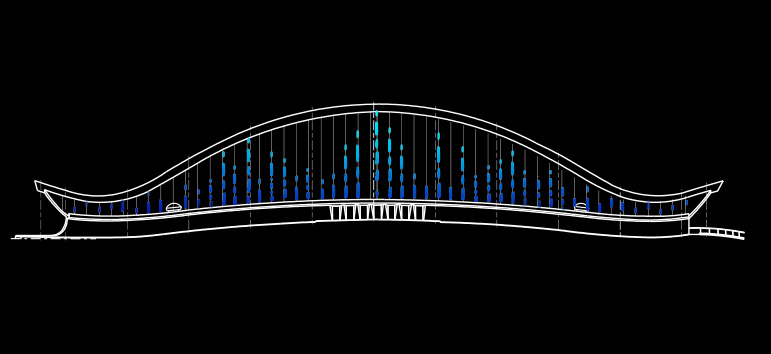 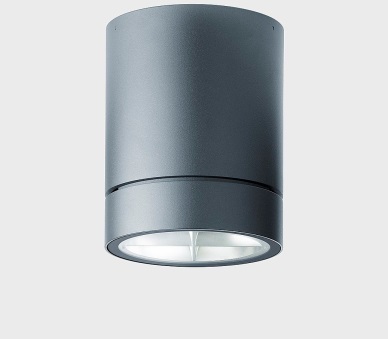 |BUILDING EXTERIOR
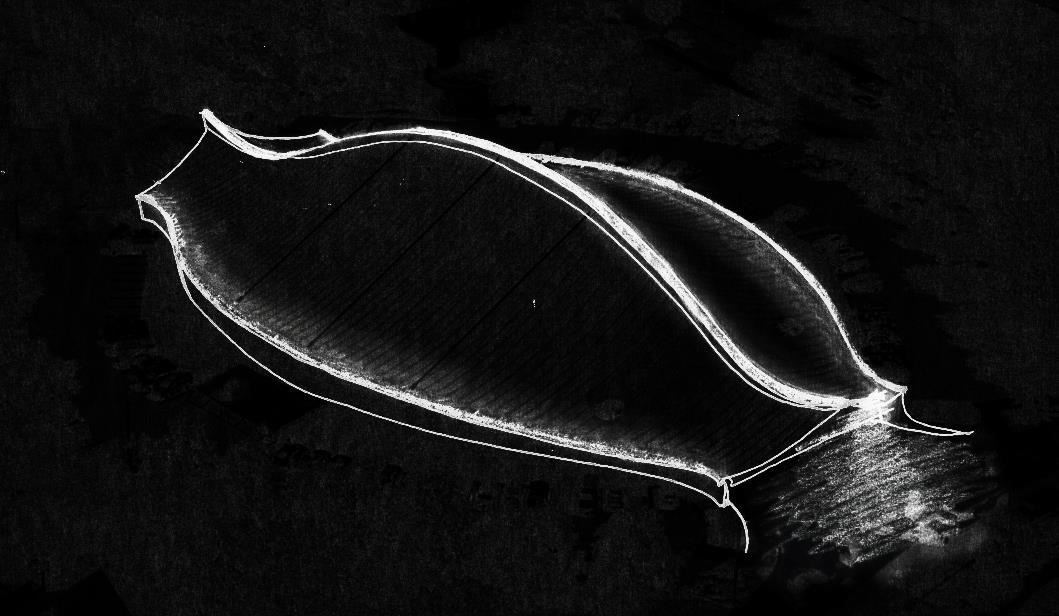 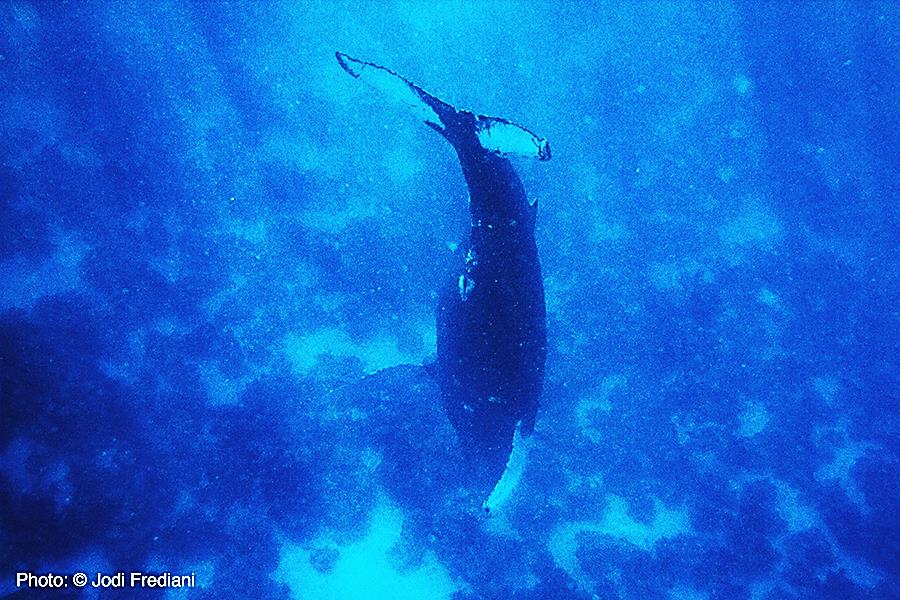 |Schematic 2: Dive
curve + tail fins
- Linear uplight on the spine
- Linear grazer on roof edge
- Existing lighting sculpture with “dragon eye”
  (@higher level)
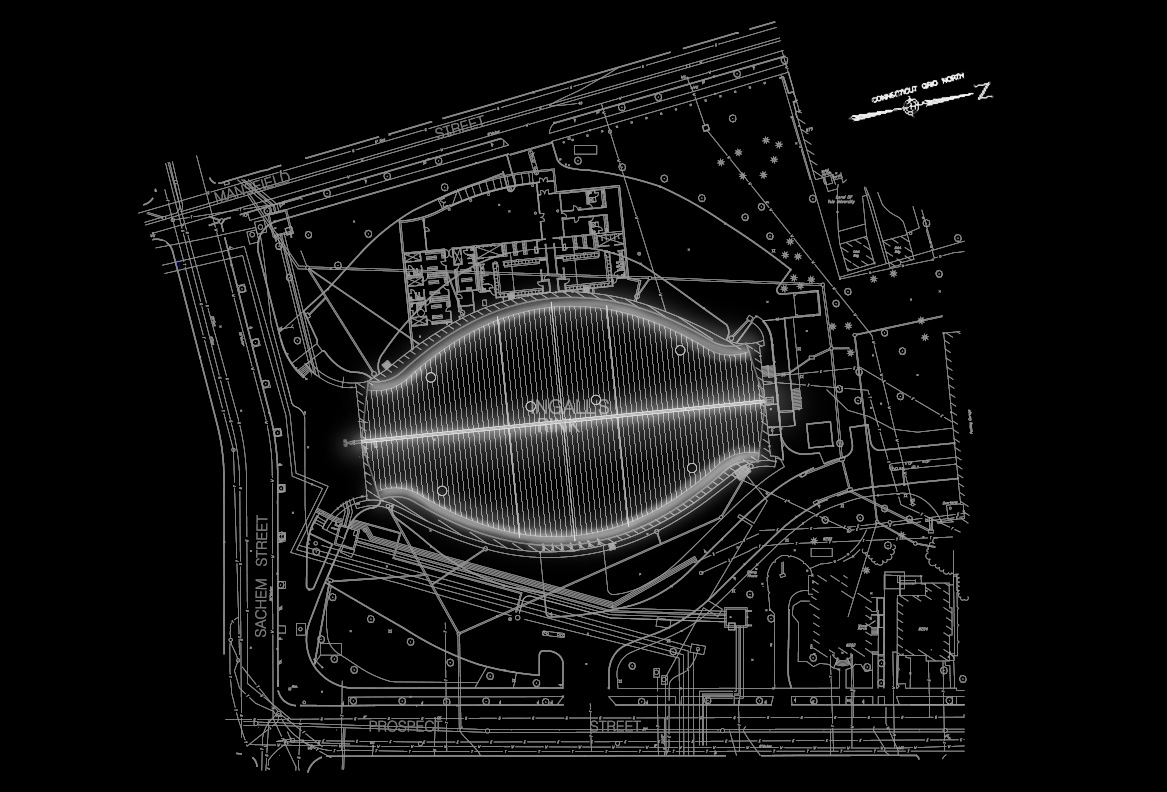 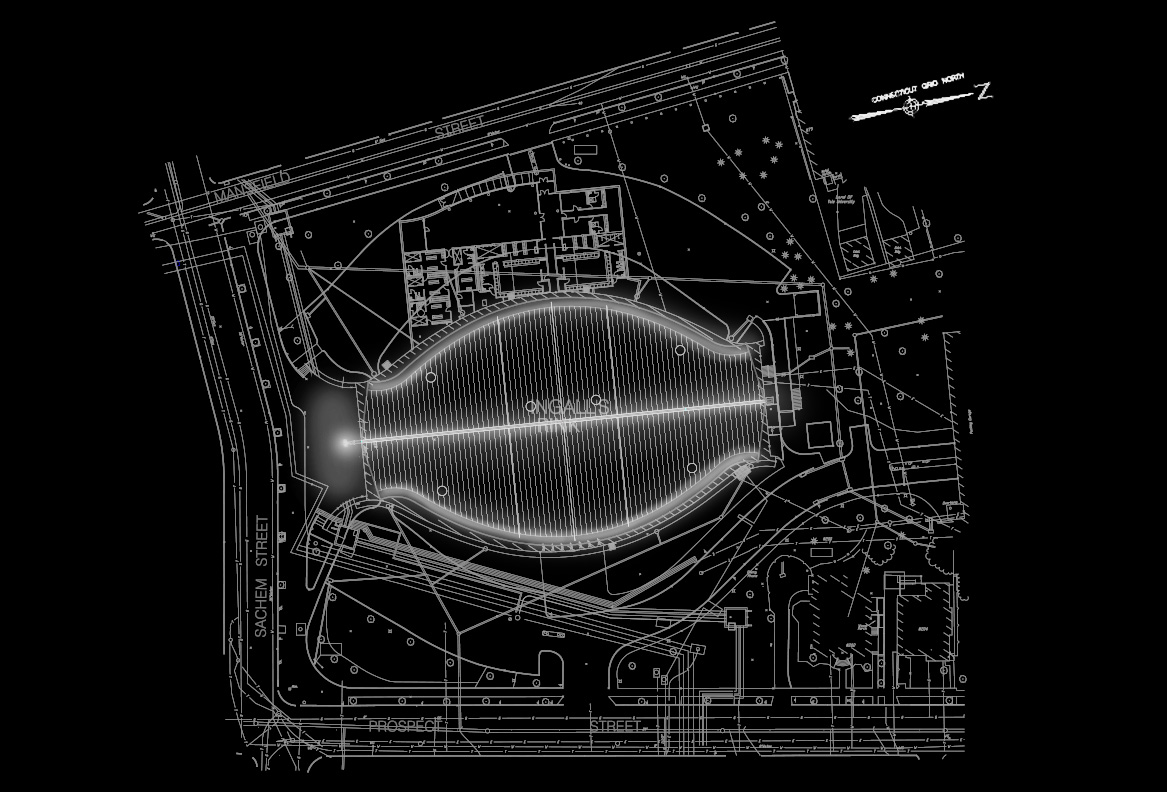 |BUILDING EXTERIOR
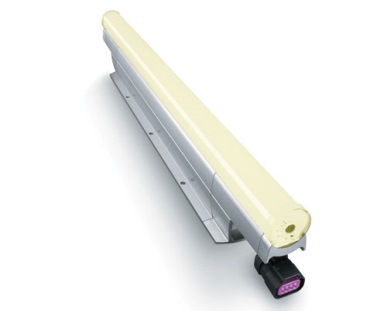 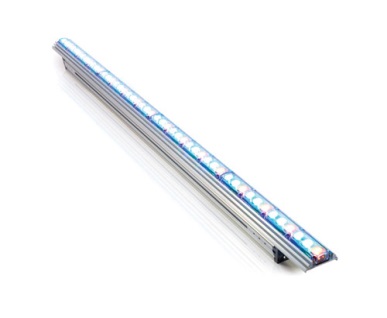 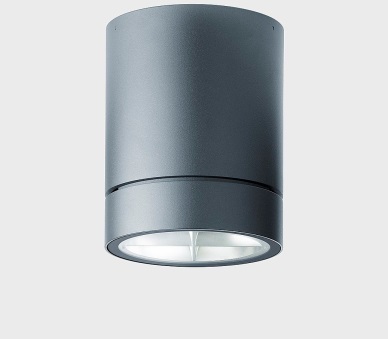 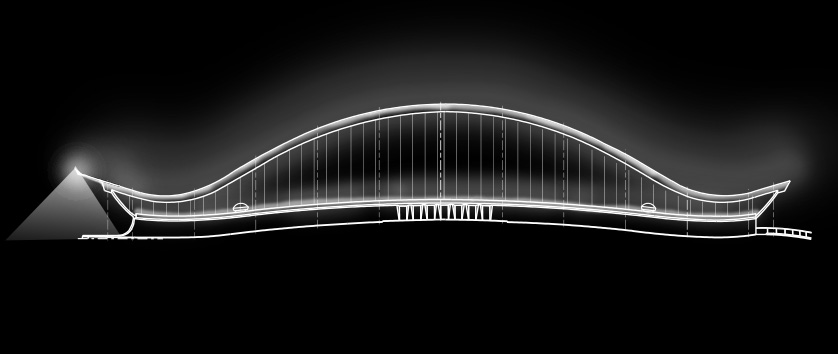 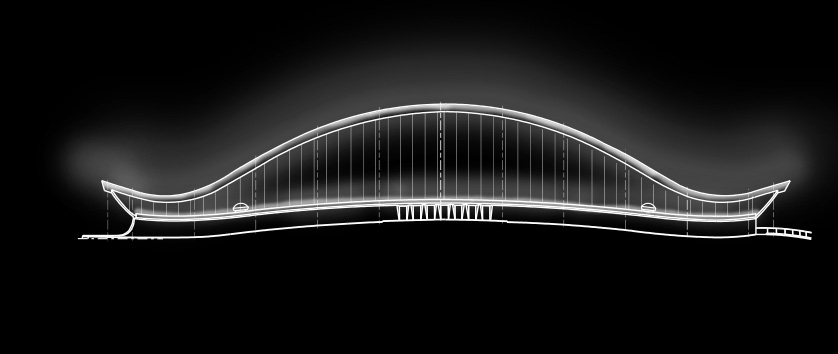 |BUILDING EXTERIOR
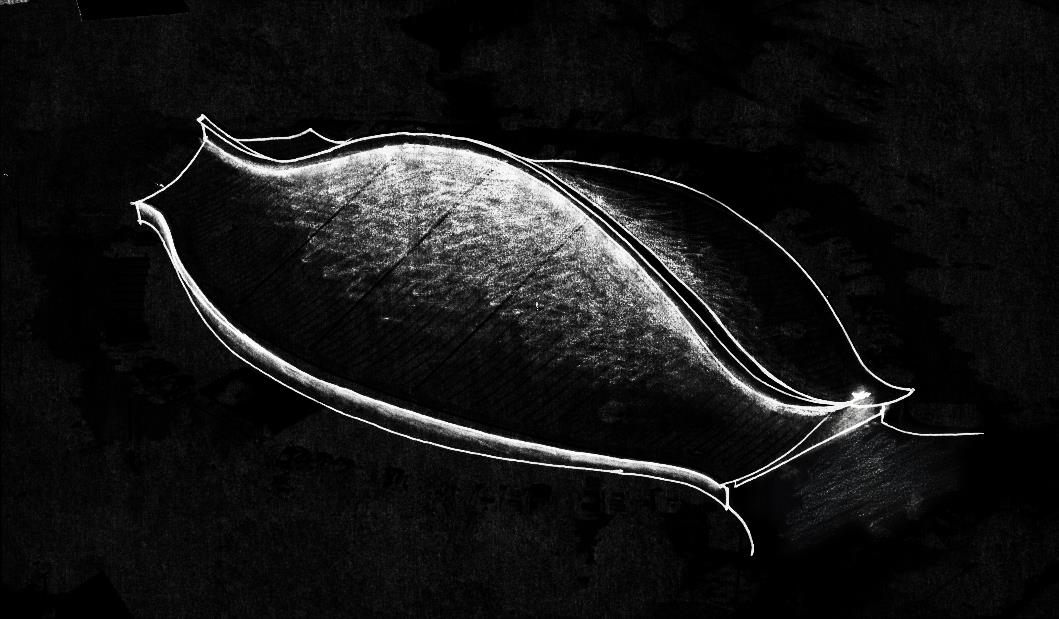 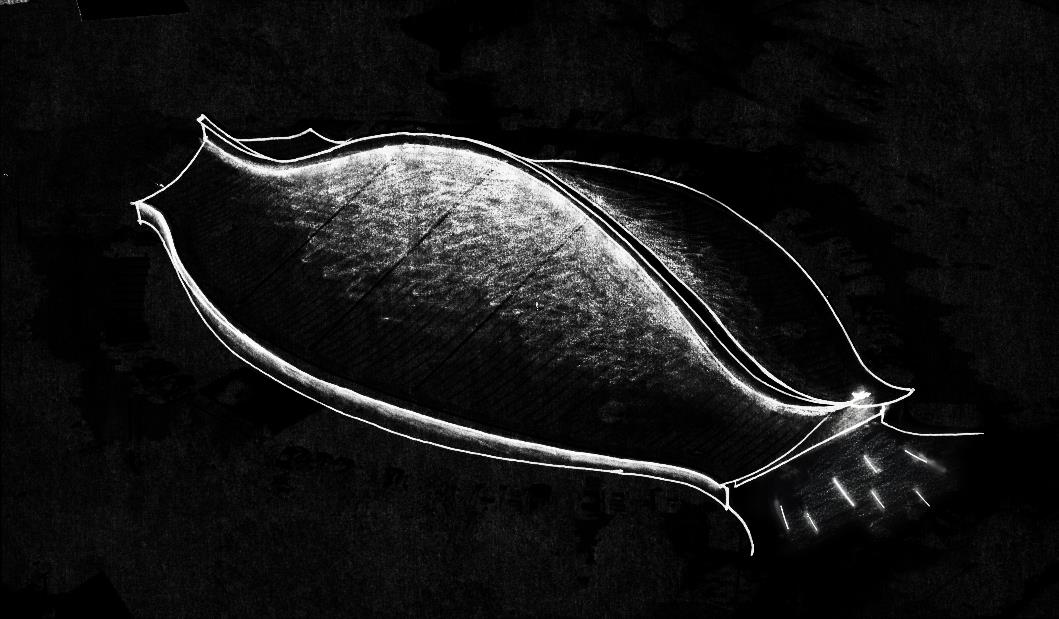 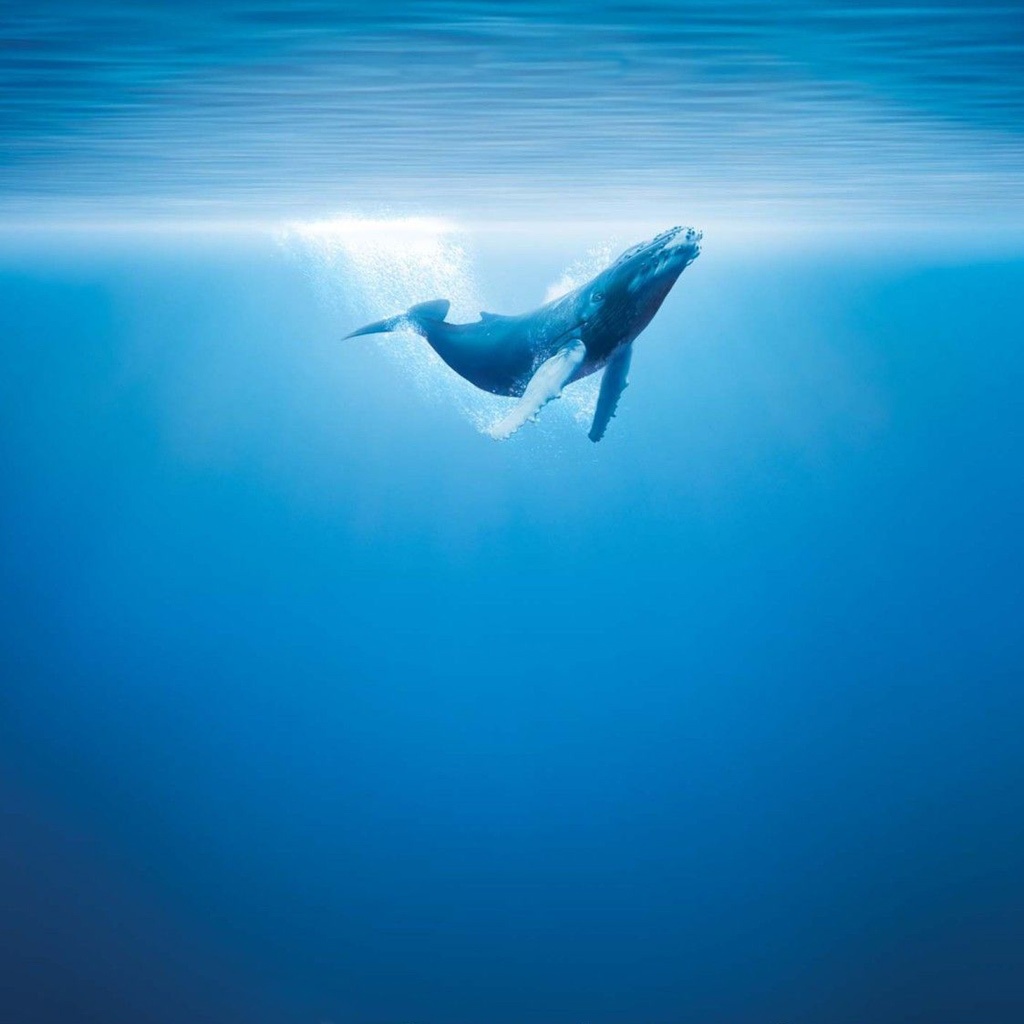 |Schematic 3: Swim
highlight + shimmer
- Linear grazer from mid-spine
- Linear grazer for exterior walls
- in-ground uplights
- Existing lighting sculpture with “dragon eye”
[Speaker Notes: Linear grazer for exterior walls: floating effect]
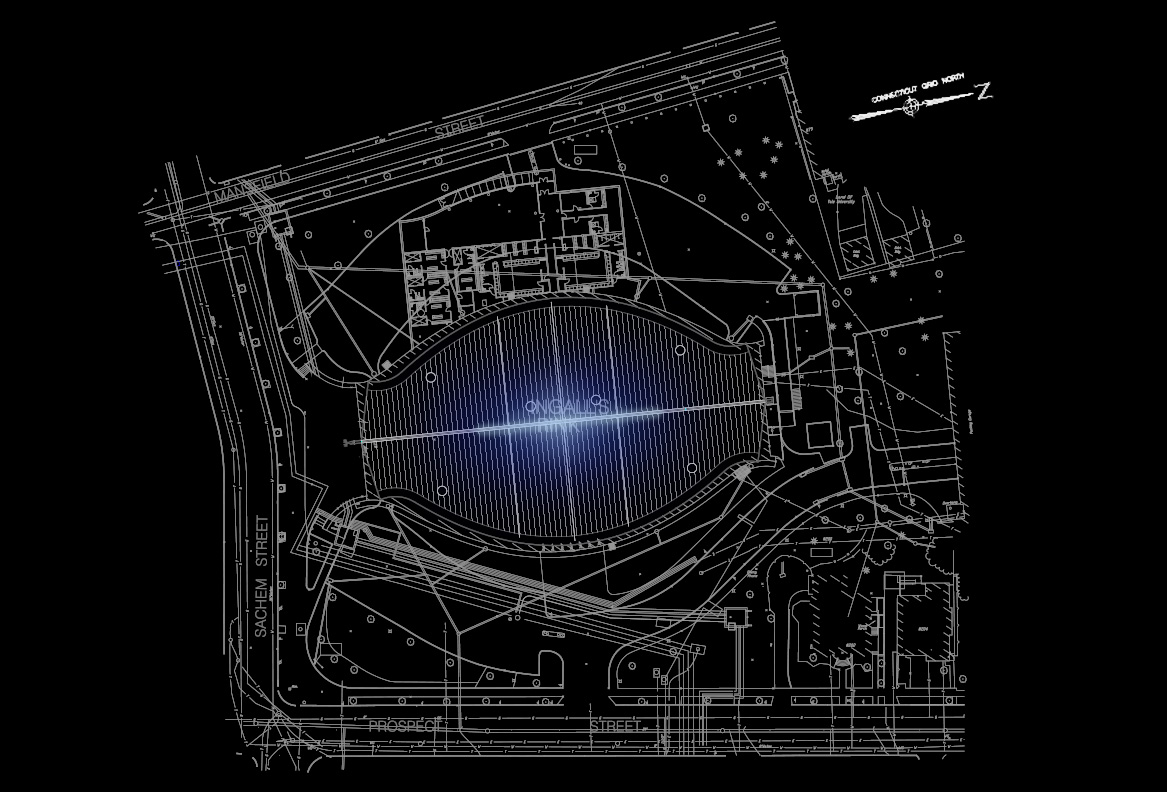 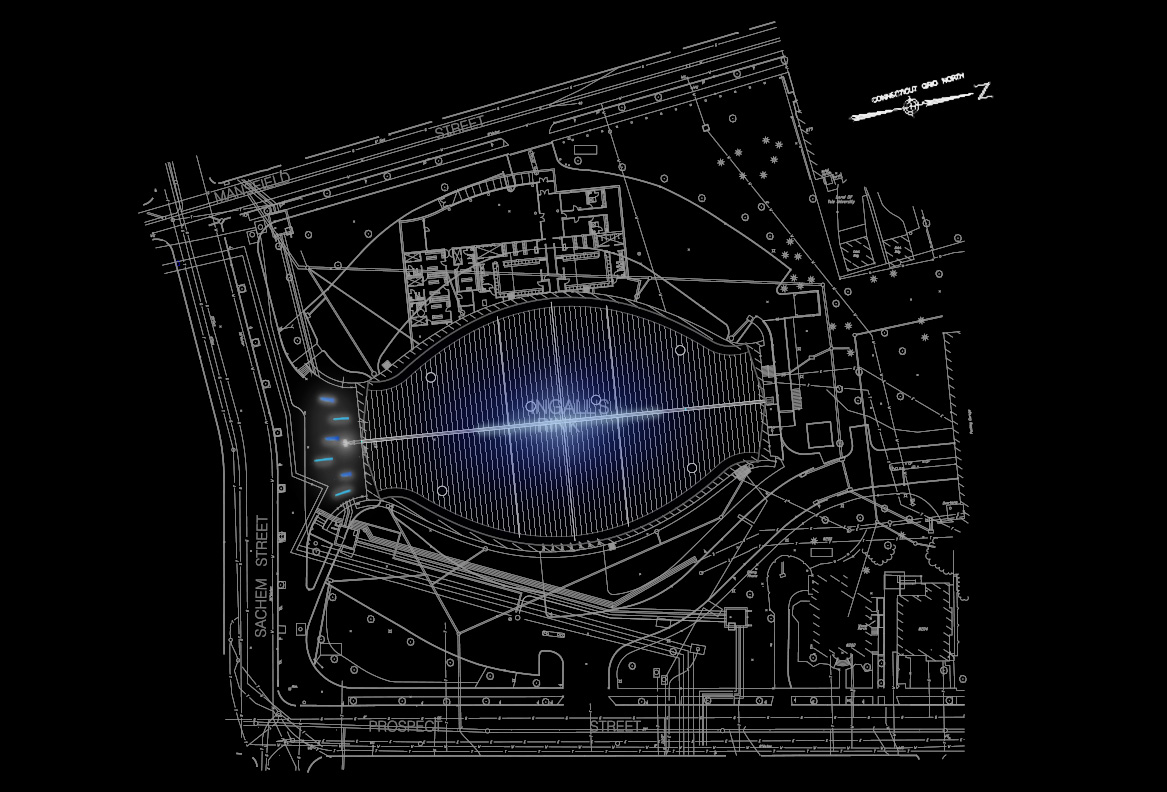 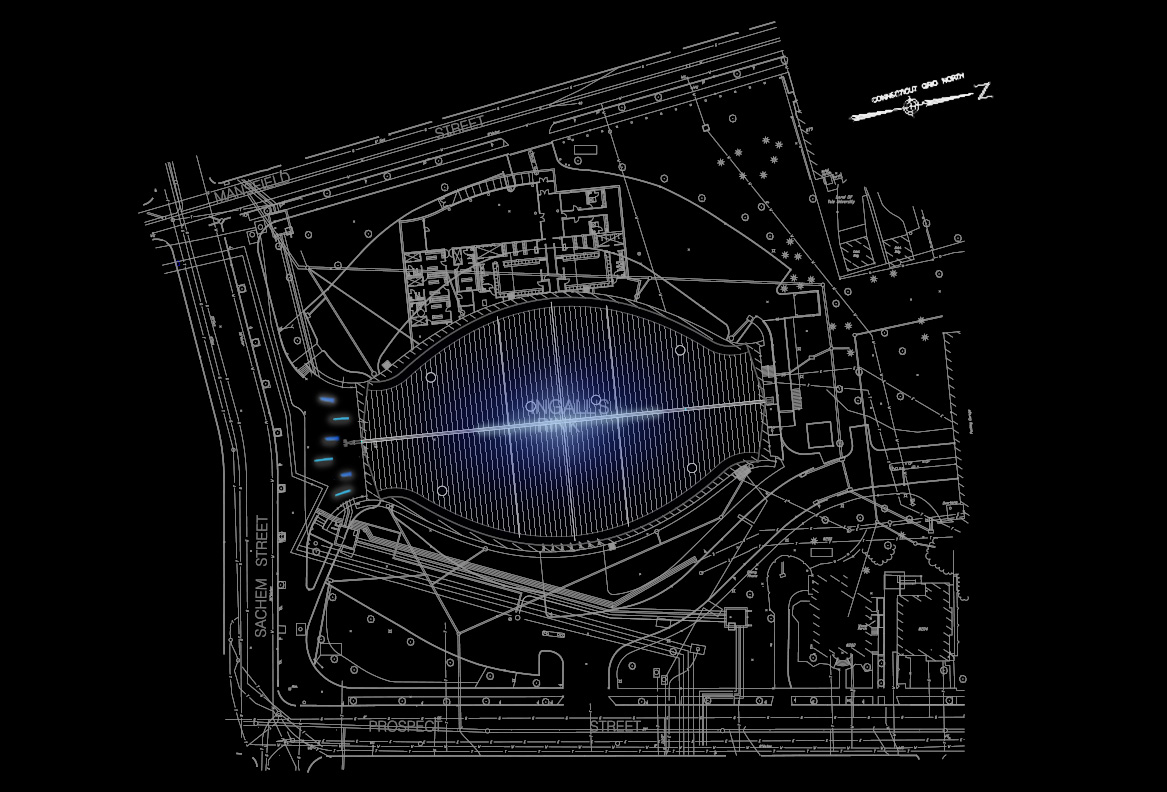 |BUILDING EXTERIOR
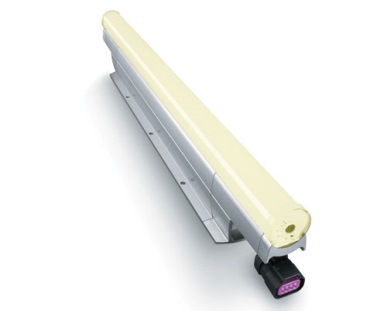 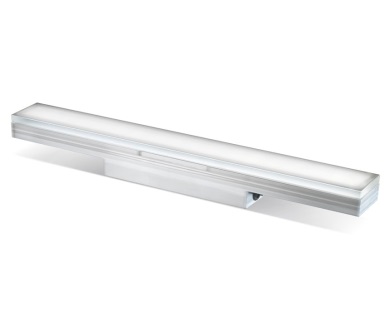 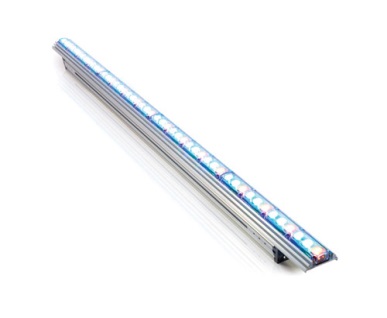 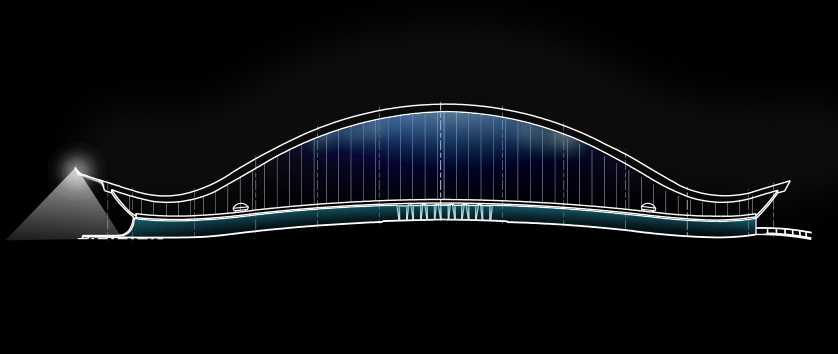 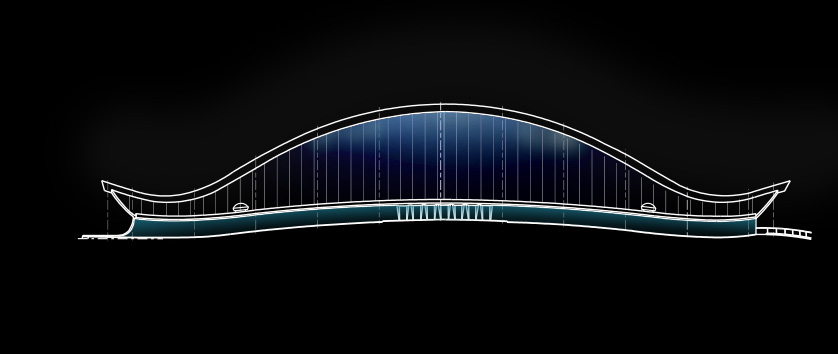 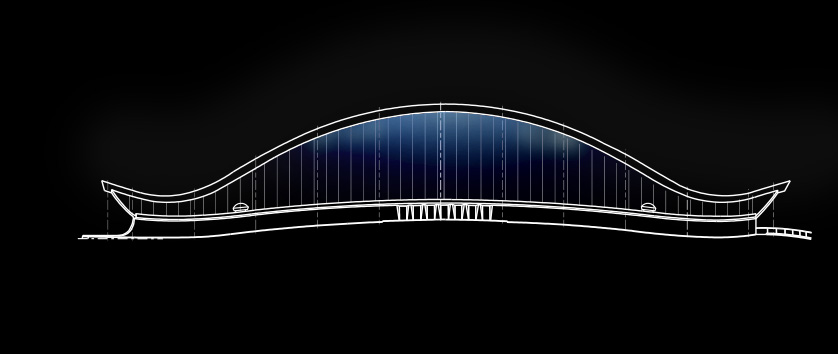 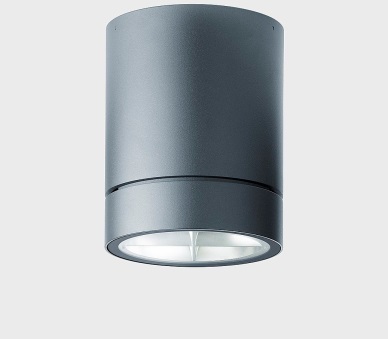 |Circulation
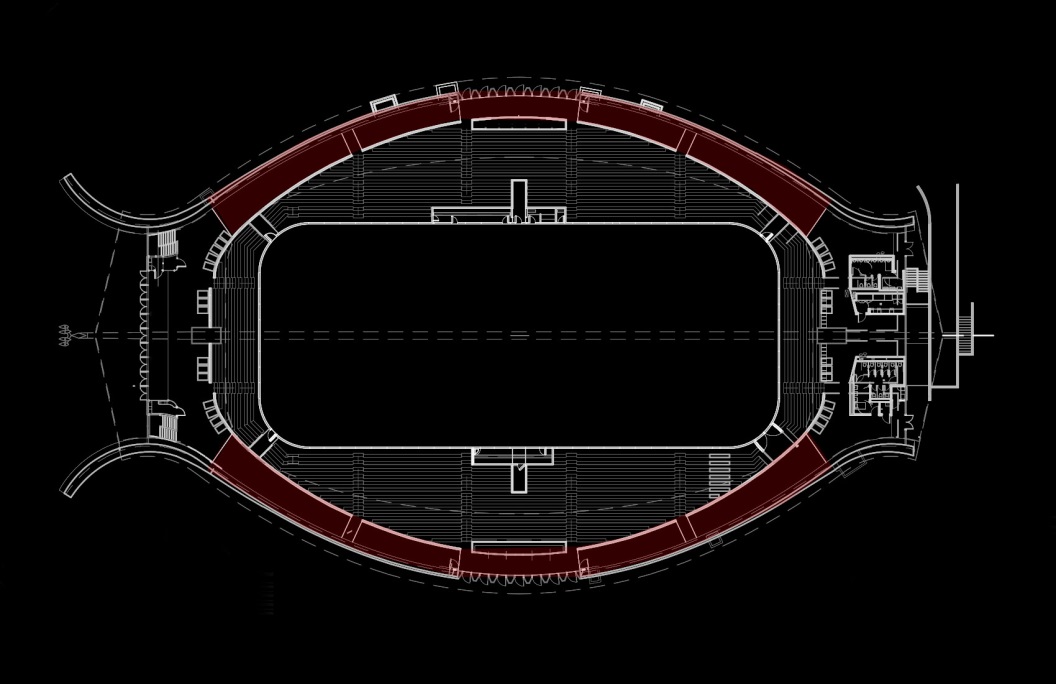 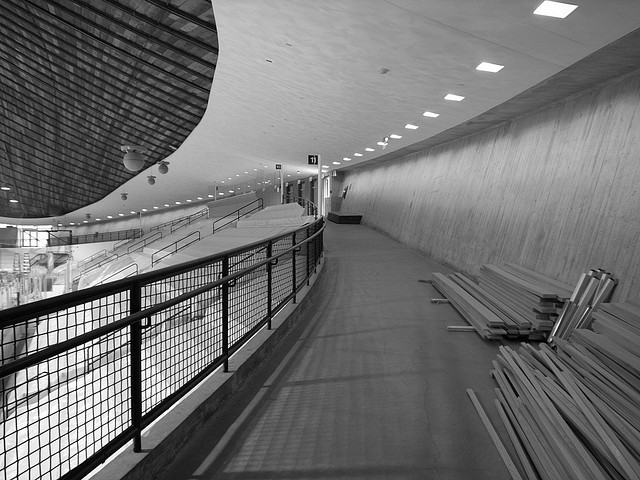 | Design Criteria
Lead direction
Decrease distraction
Reduce glare at pressbox area
Accent wall texture
|Circulation
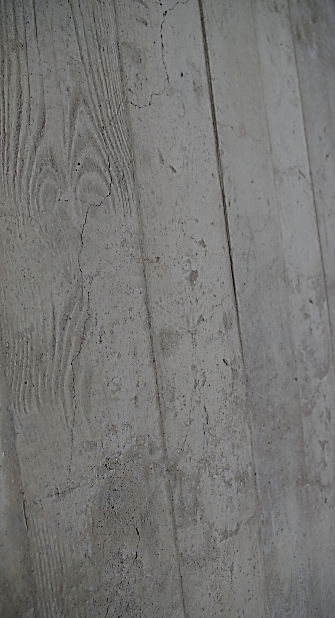 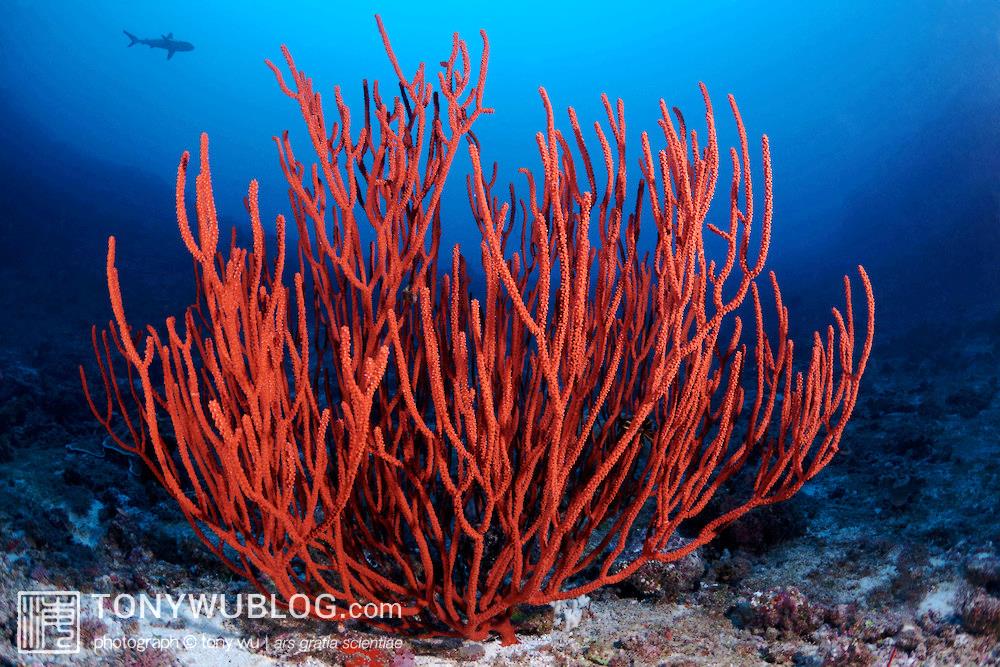 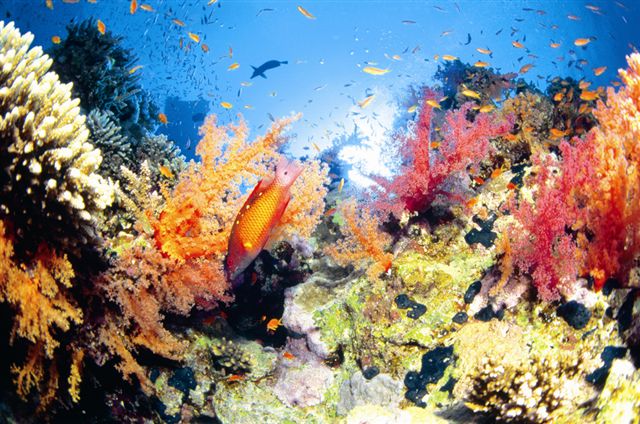 Coral Reef
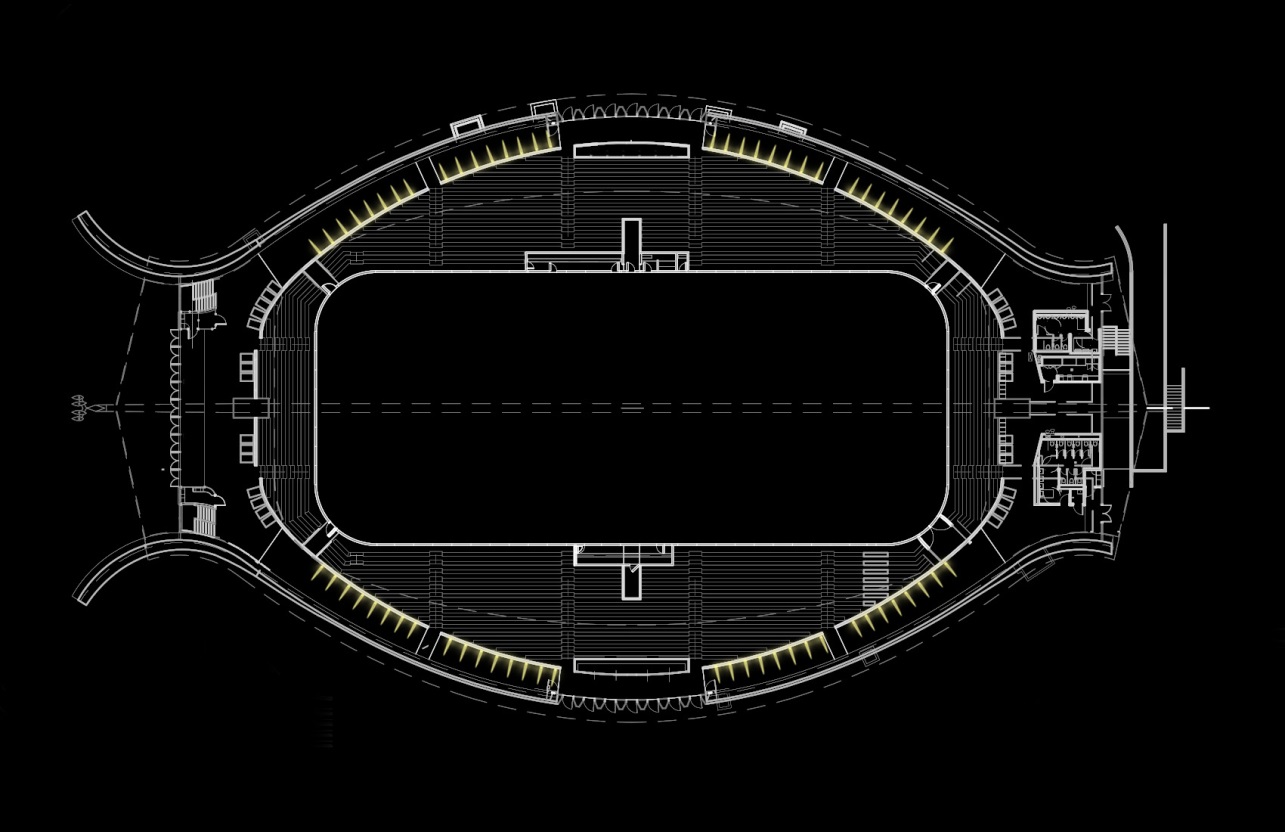 |Circulation
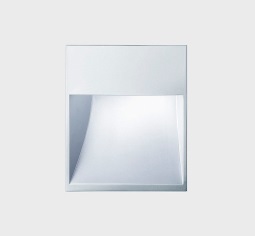 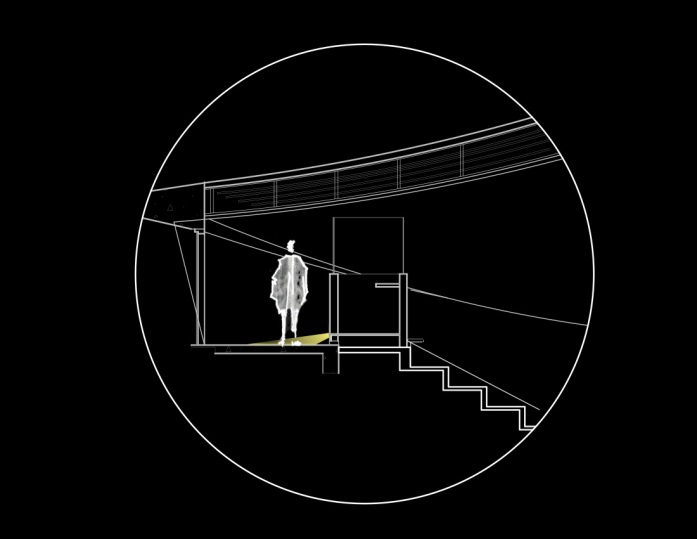 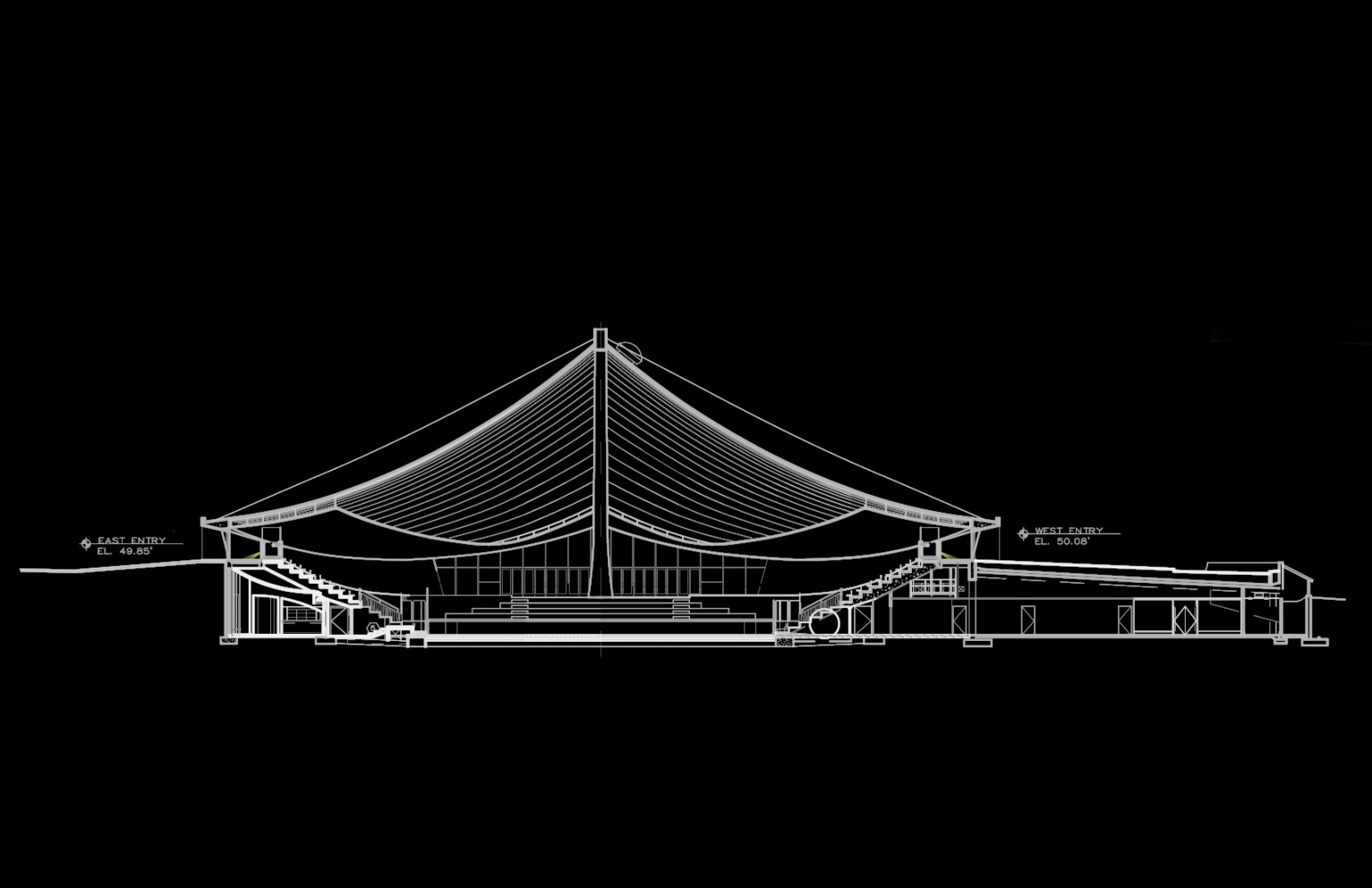 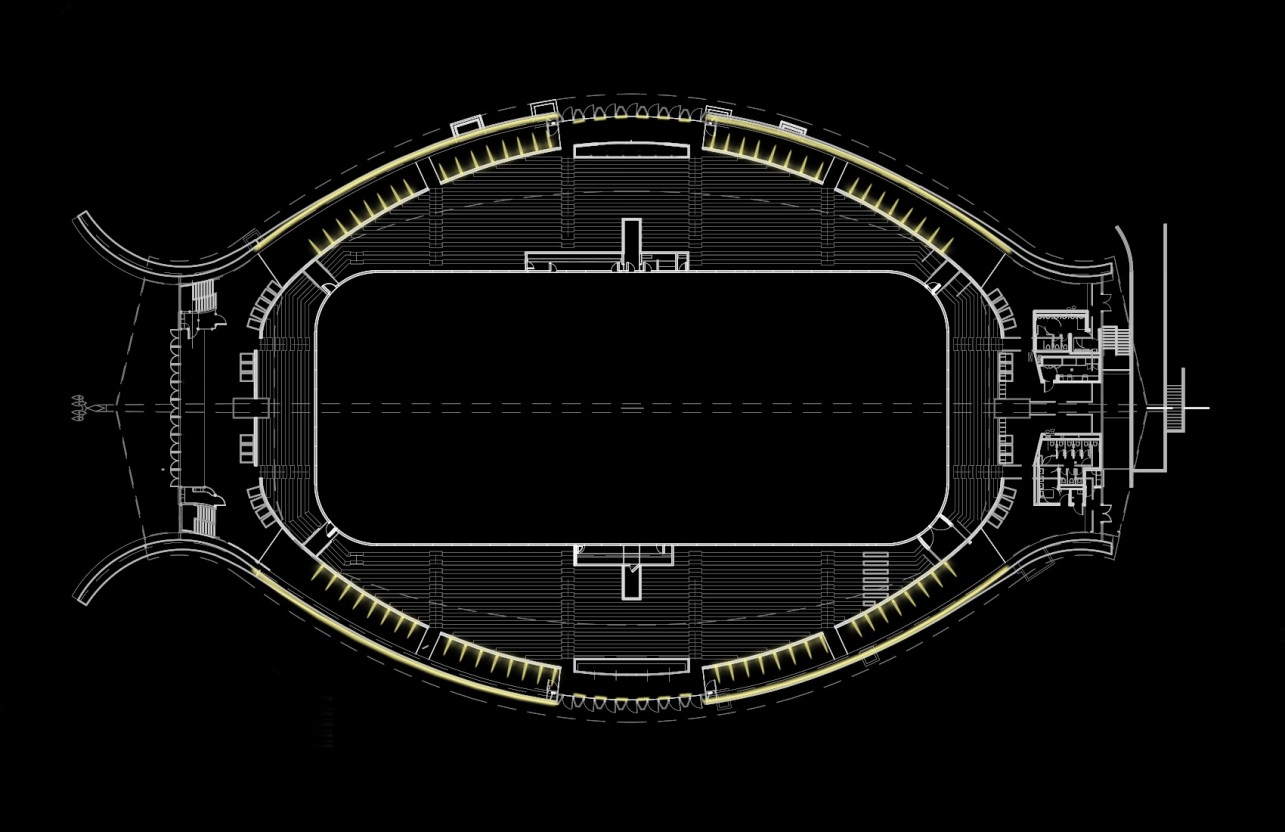 |Circulation
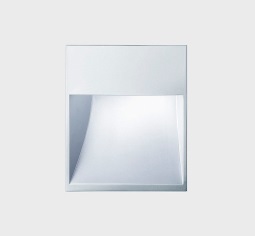 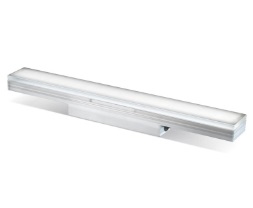 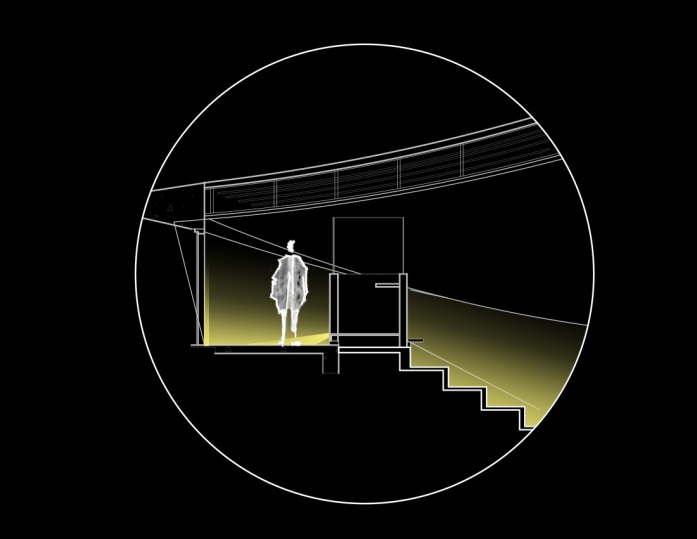 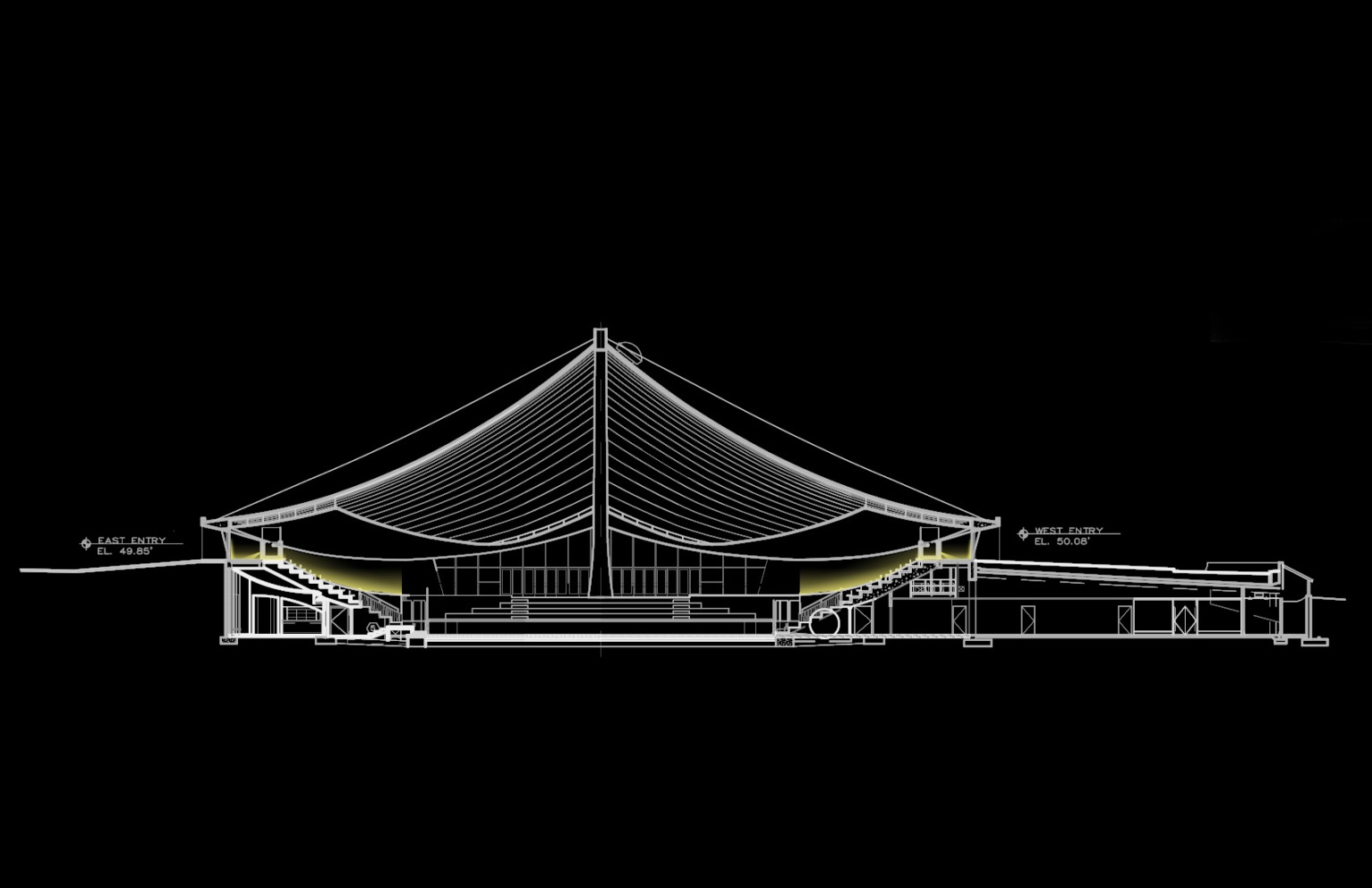 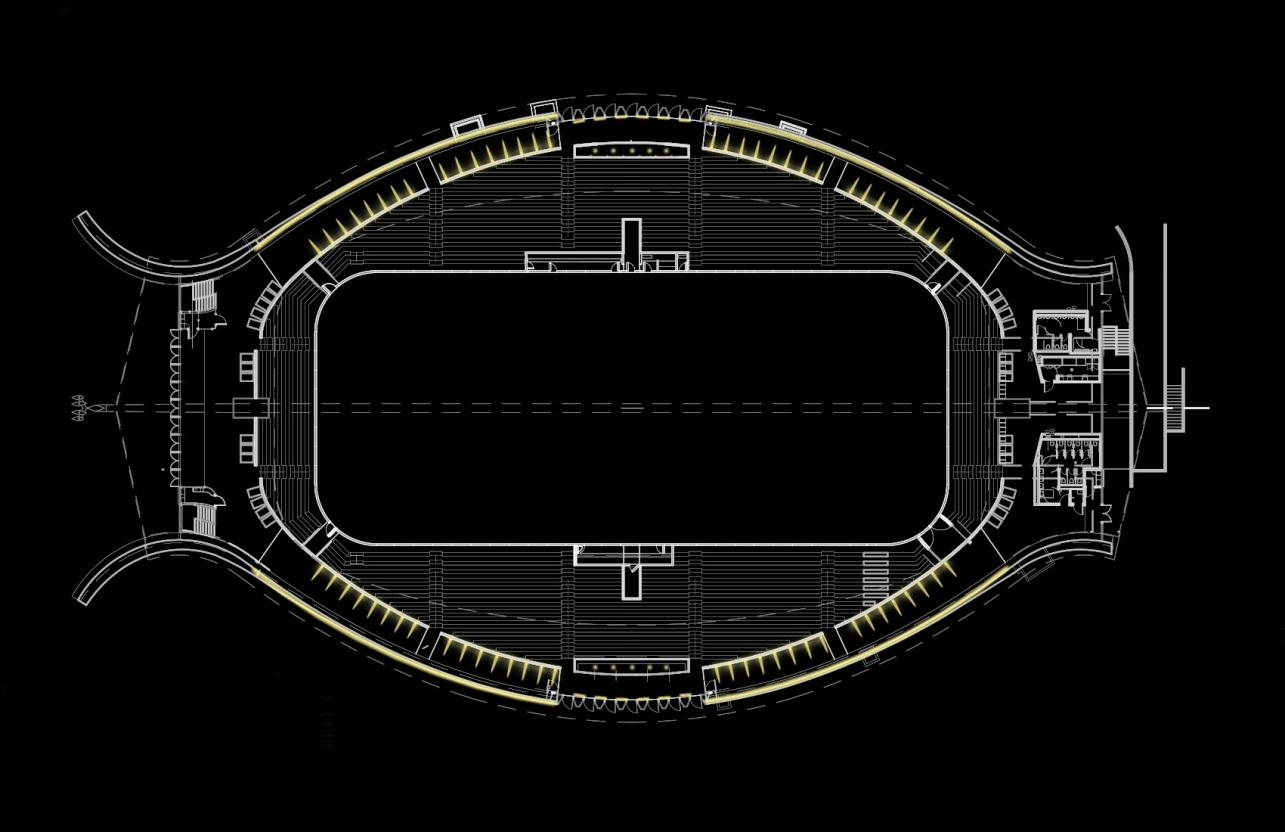 |Circulation
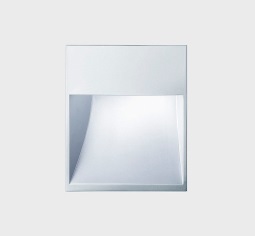 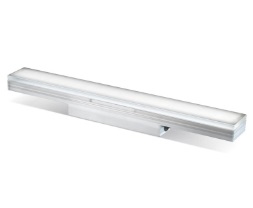 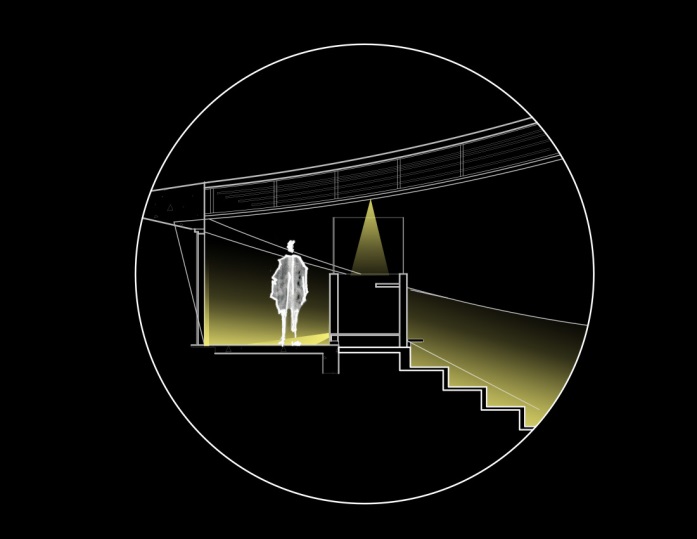 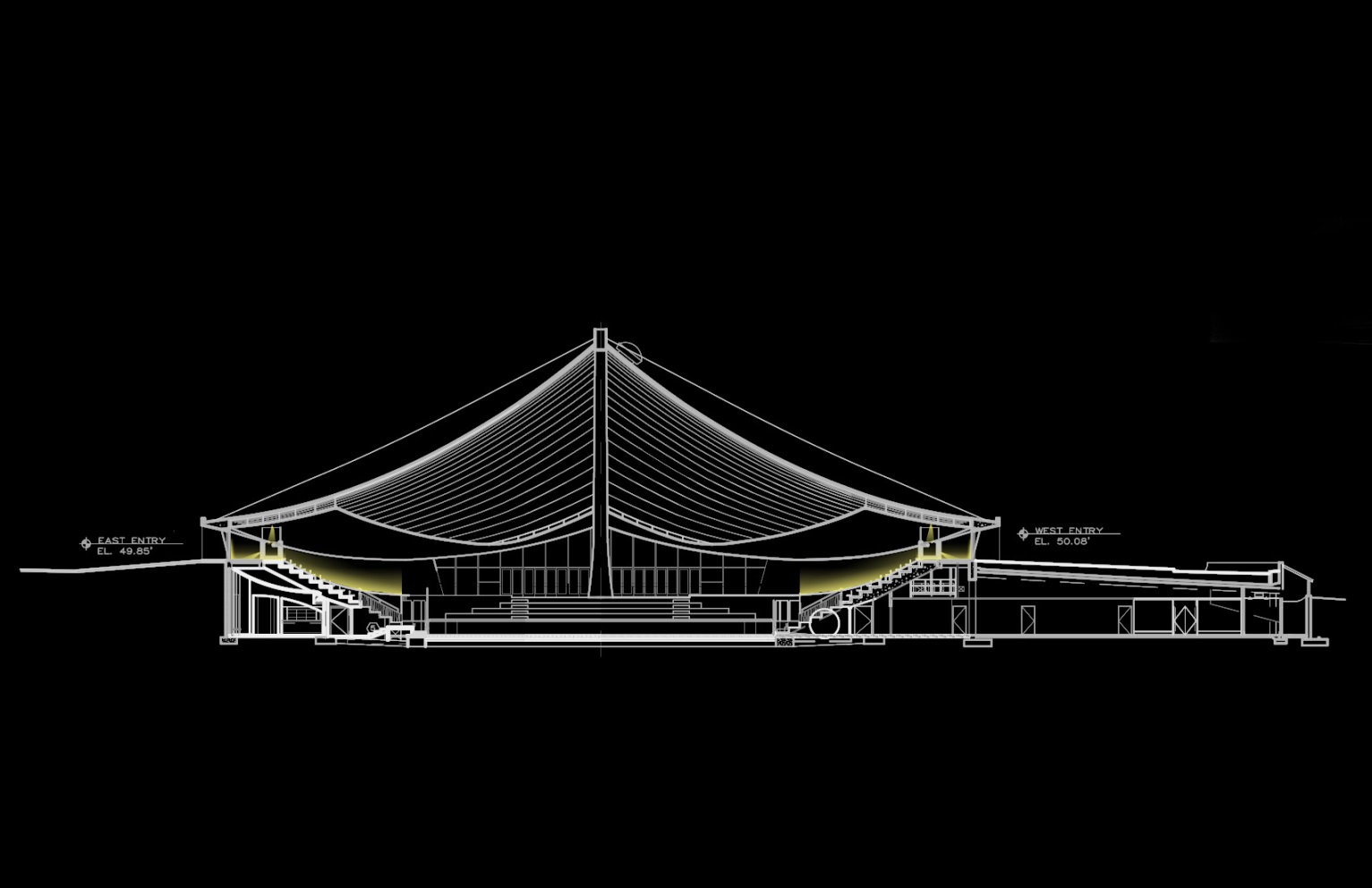 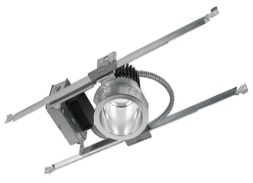 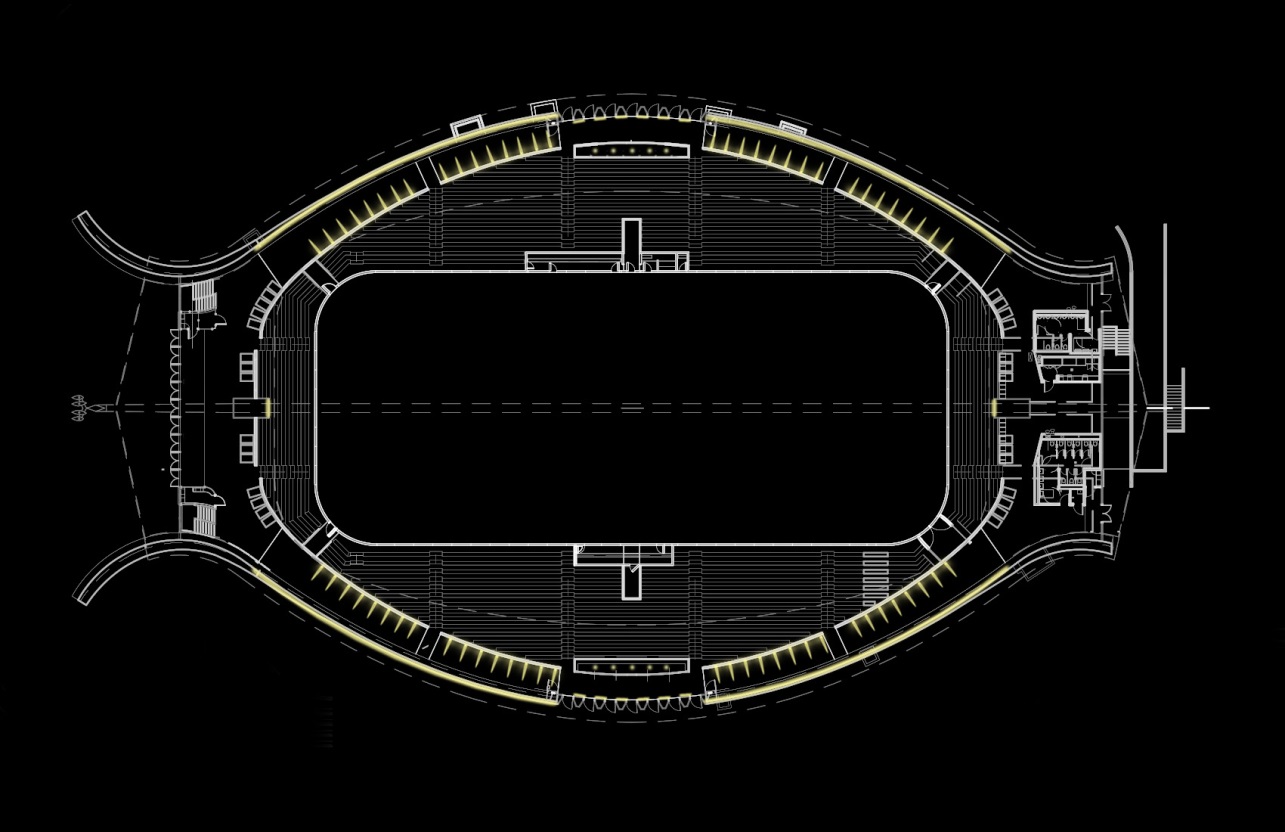 |Circulation
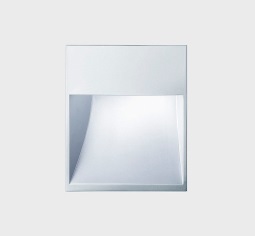 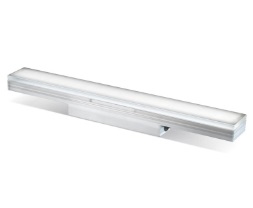 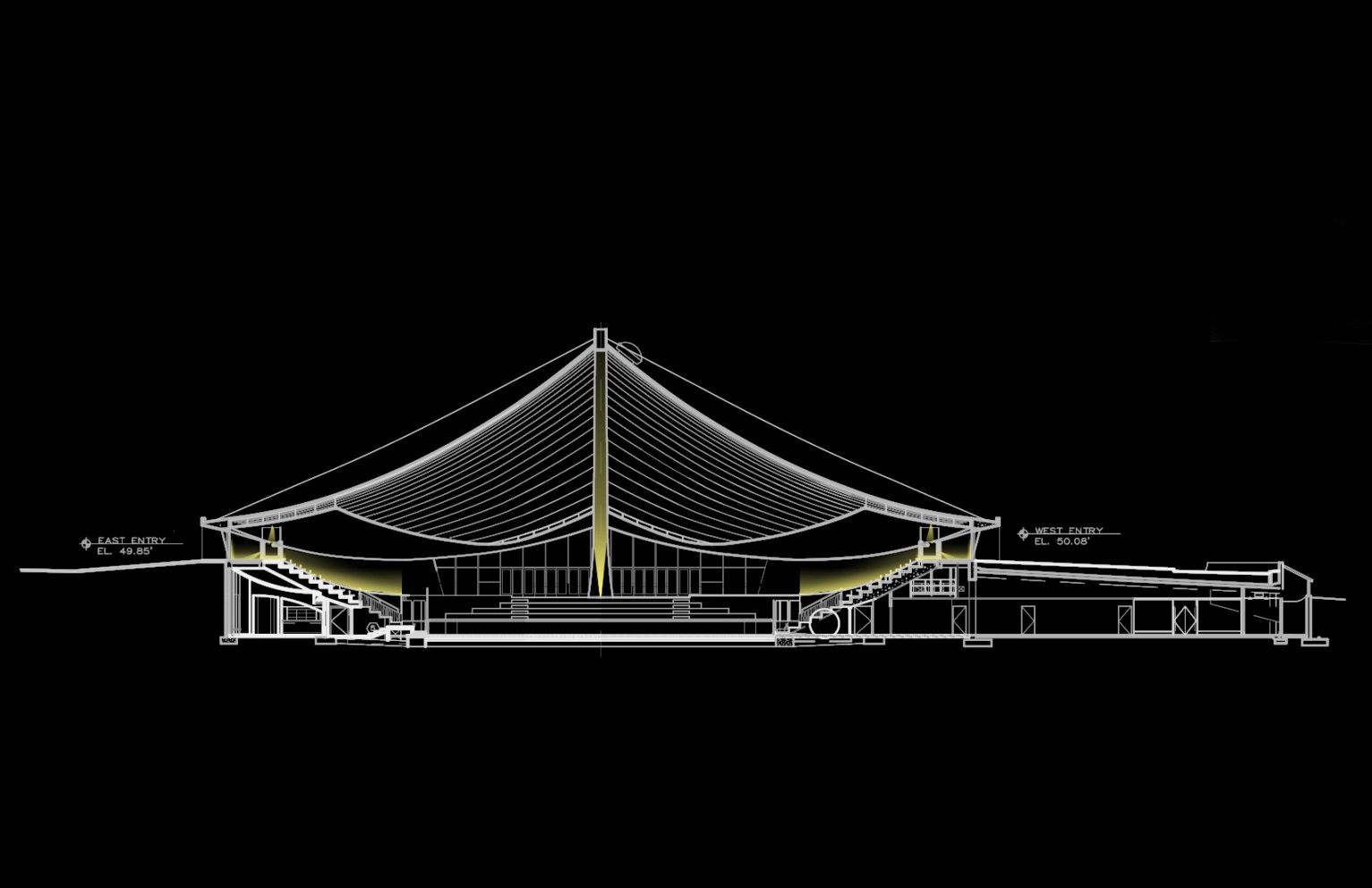 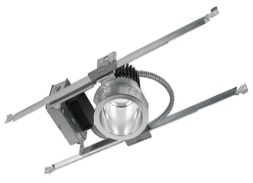 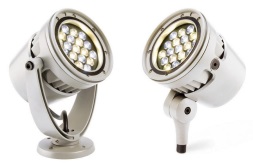 |Rink
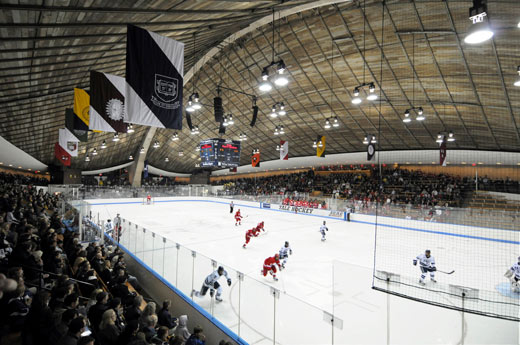 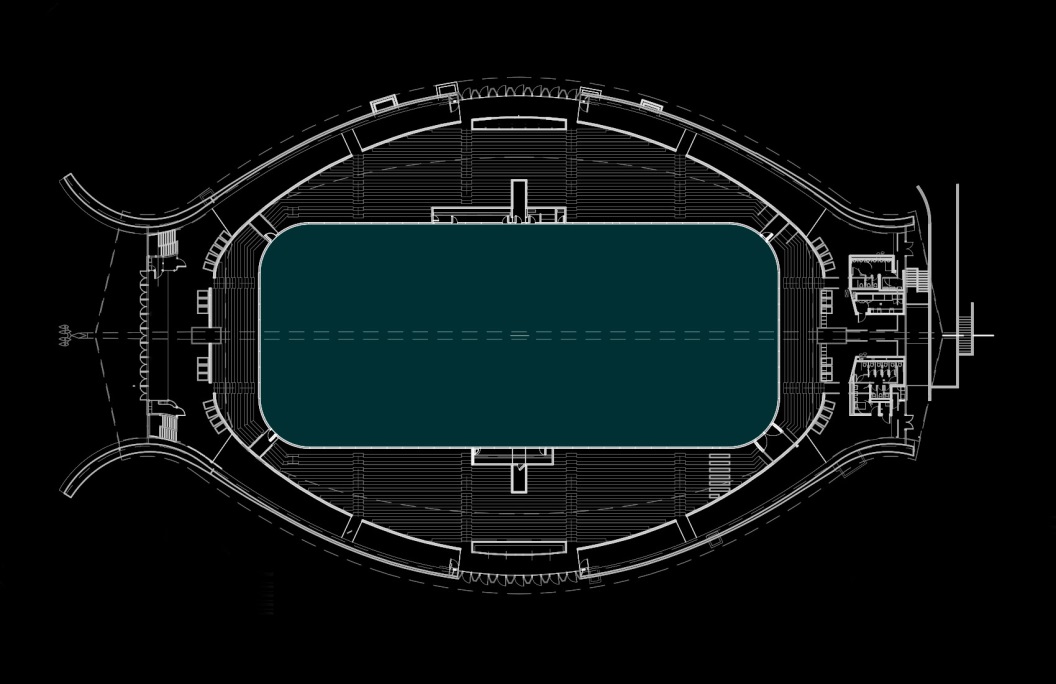 | Design Criteria
Promote cheerfulness
Avoid glare
Enhance spatial appearance
Uniformity for sports function
Expressive for figure skating/recreational function
Efficiency + Sustainability
|Rink
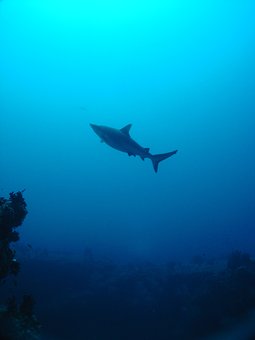 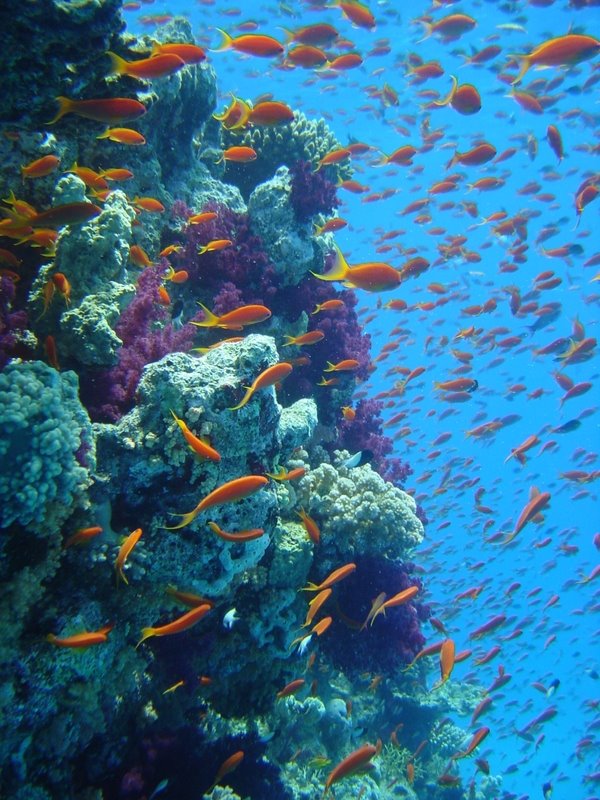 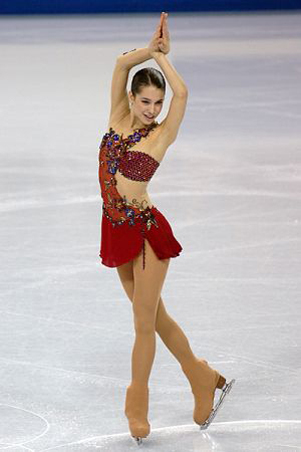 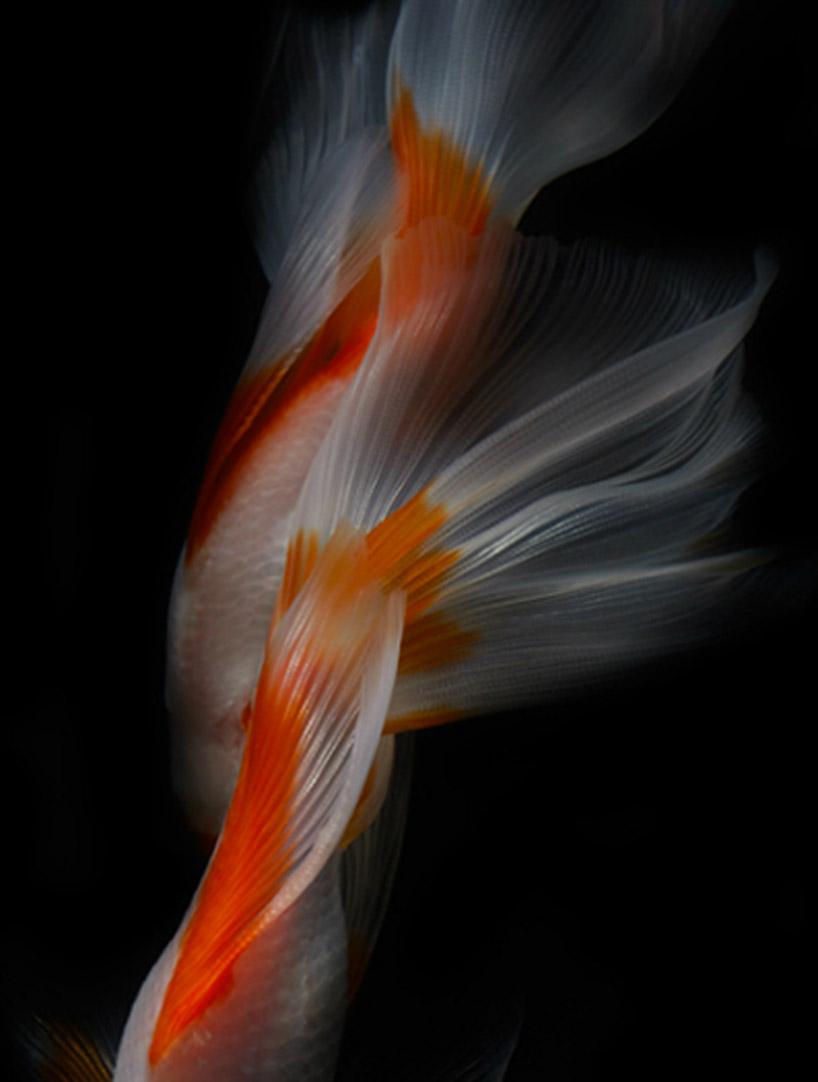 Ocean
|RINK
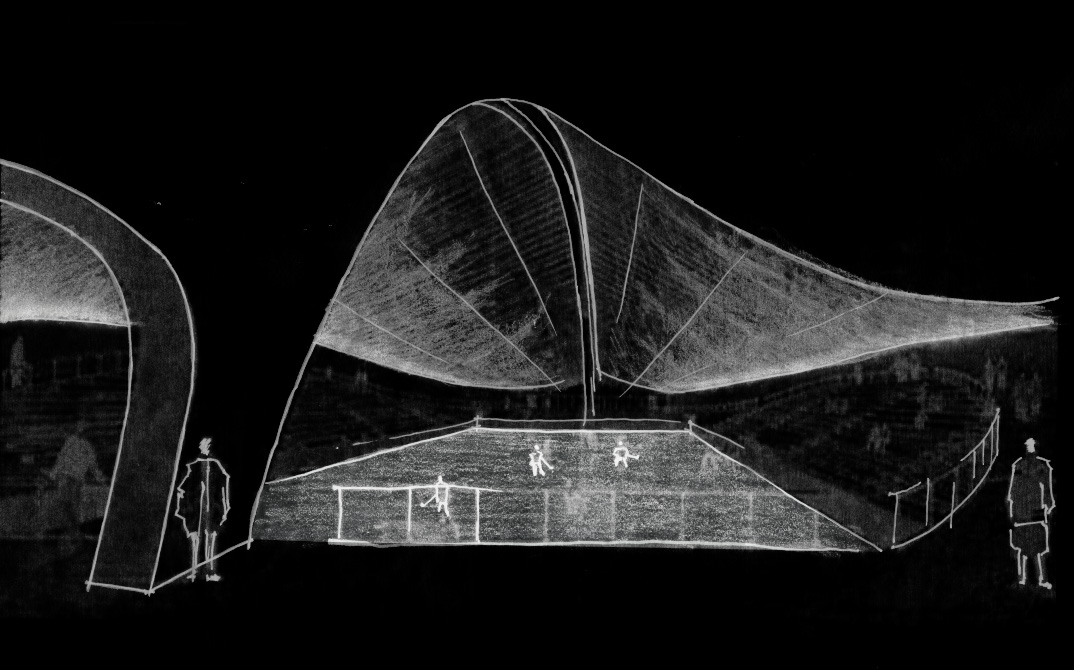 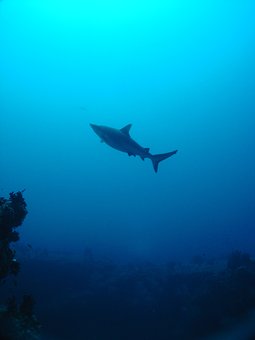 |Ocean: figure/recreation
pattern + uniformity
- Linear grazer to accentuate the ceiling
- Use of shadow to expand the dimension
- Pendant downlight to provide uniform distribution     on the ice
|RINK
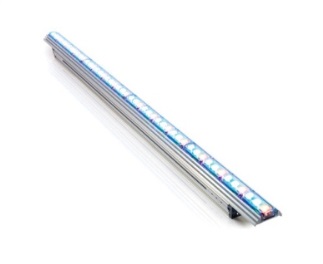 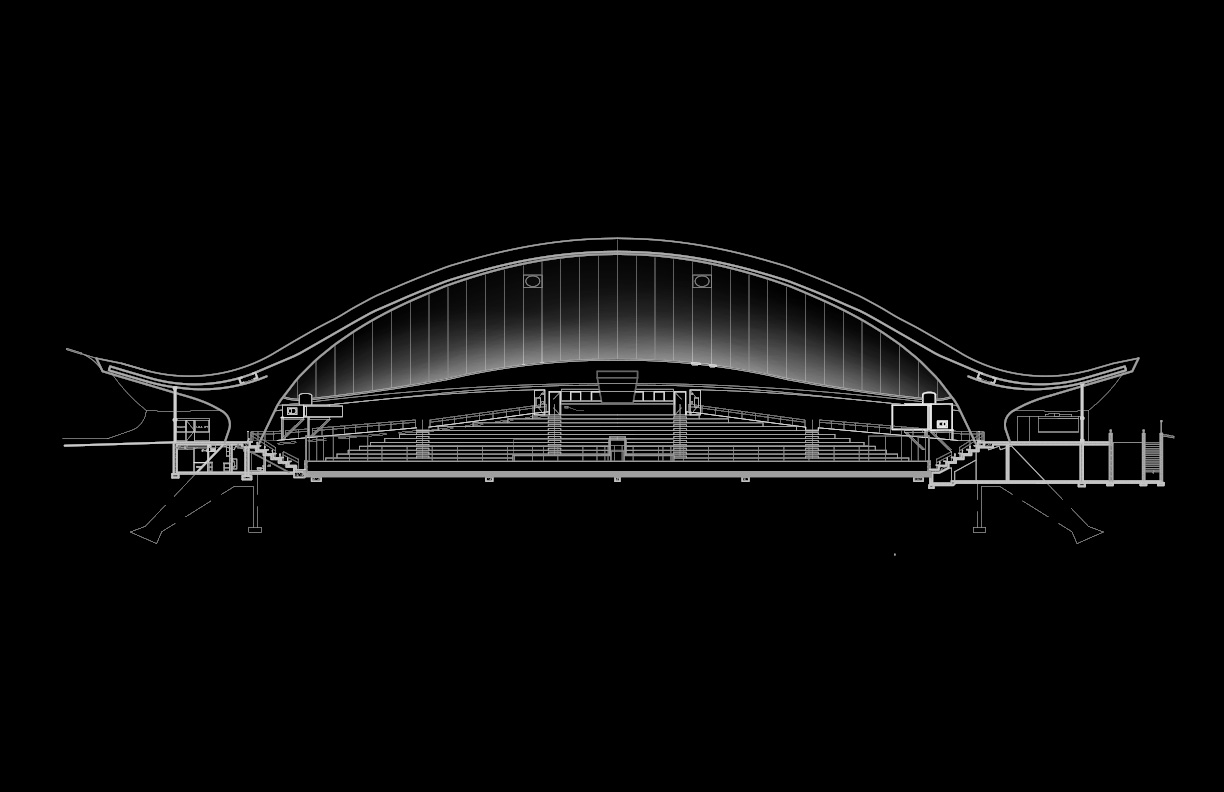 |RINK
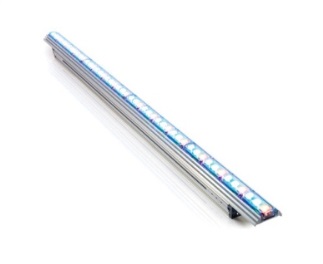 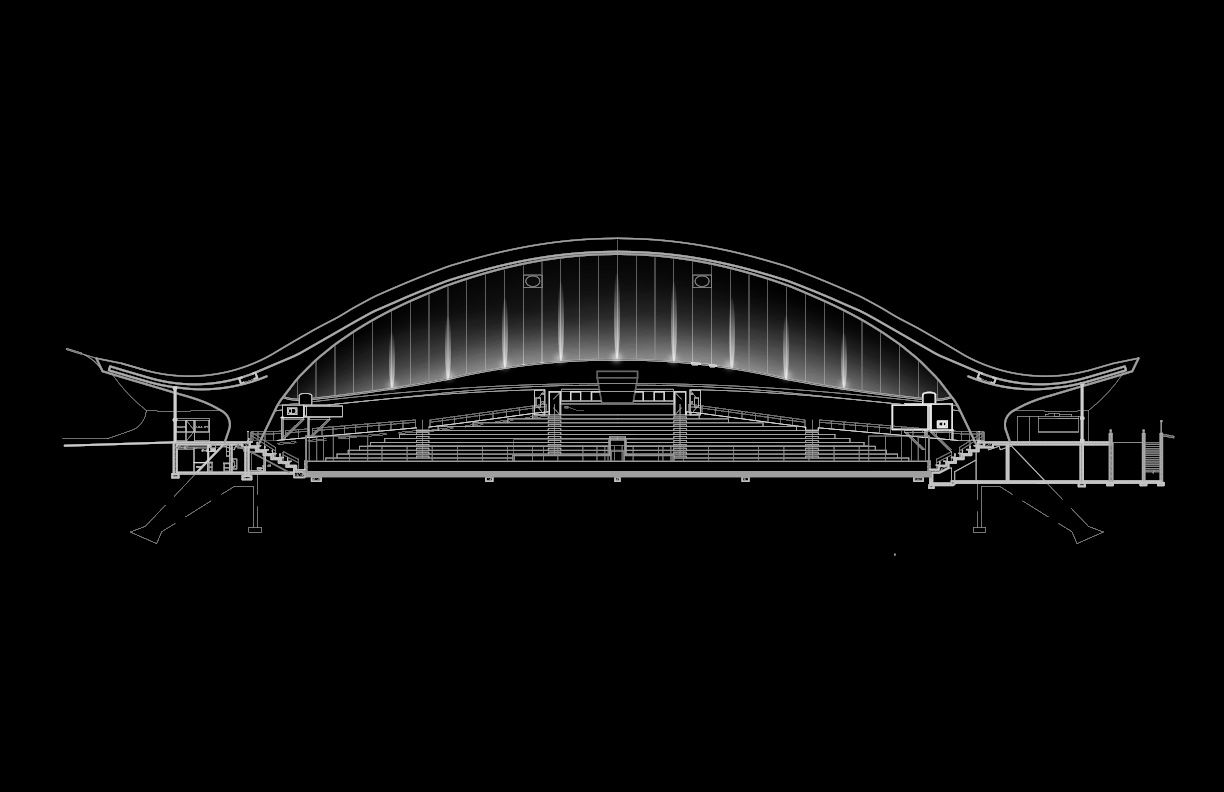 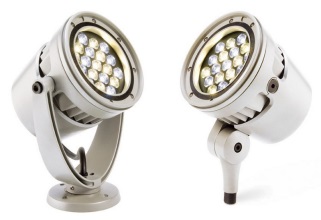 |RINK
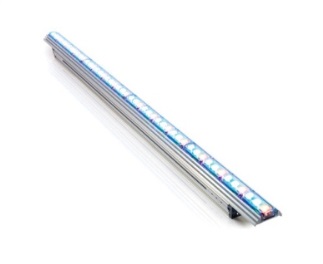 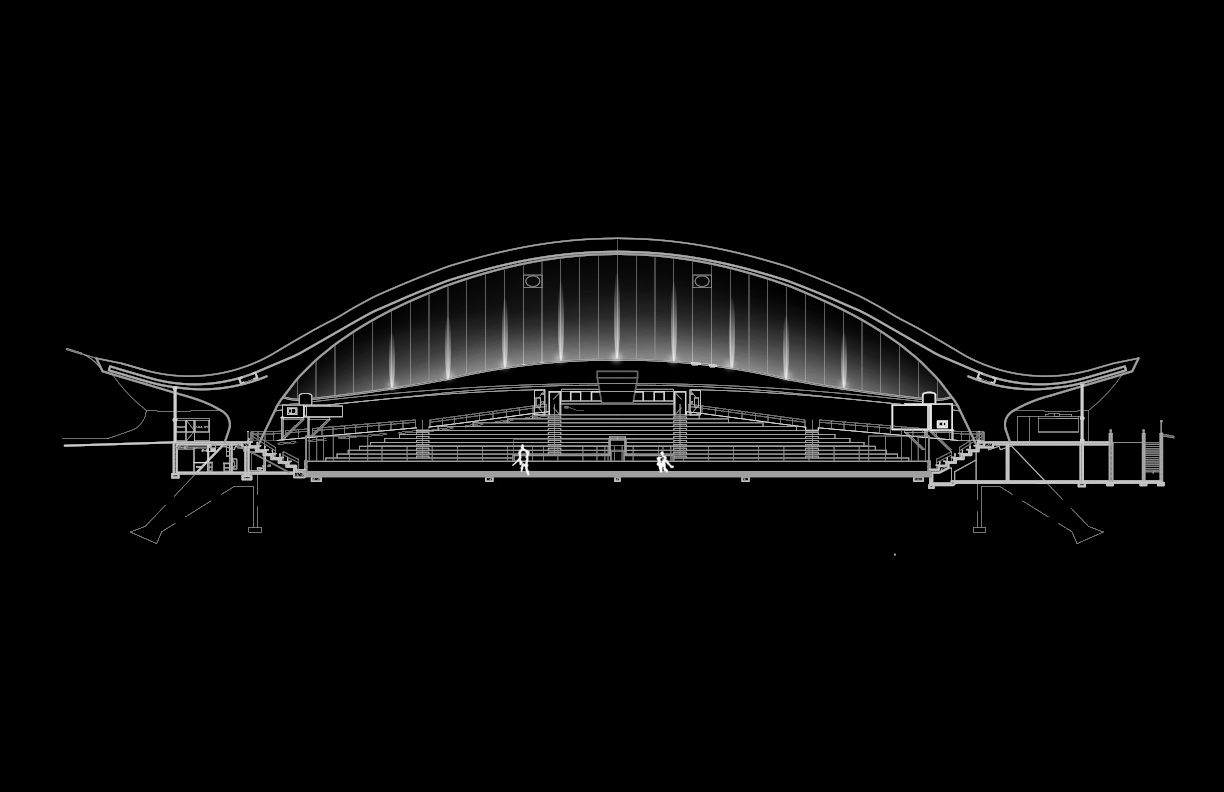 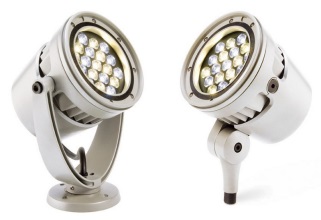 |RINK
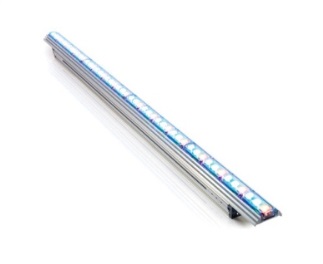 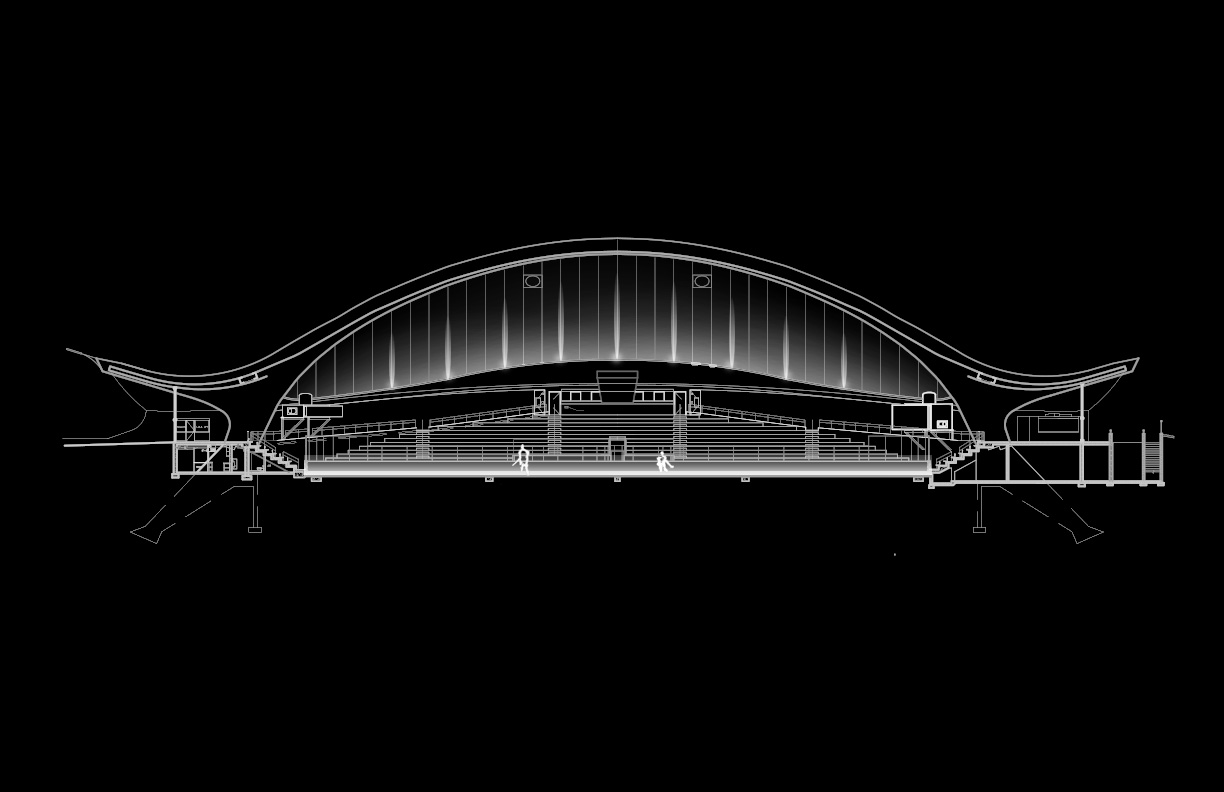 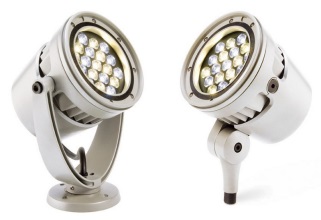 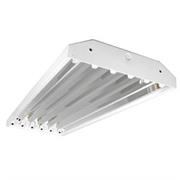 |RINK
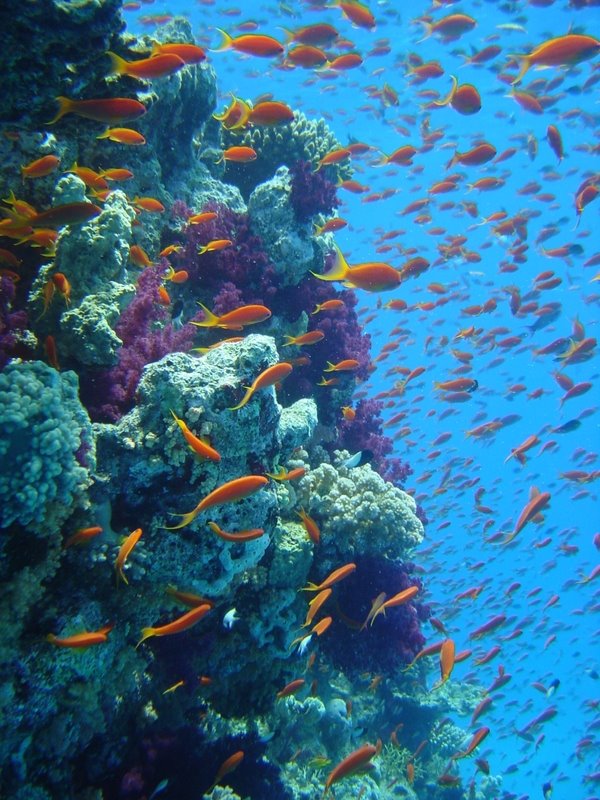 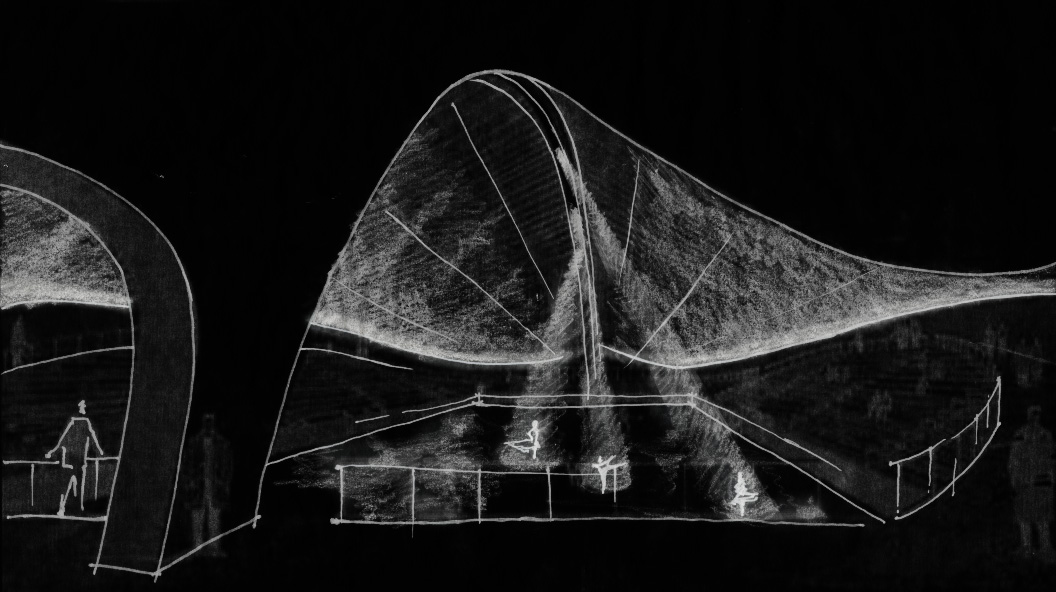 |Ocean: Performance/Recreational
pattern + highlight
- Linear grazer to accentuate the ceiling
- Use of shadow to expand the dimension
- Spotlight
- gobo
|RINK
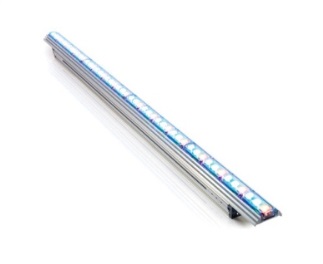 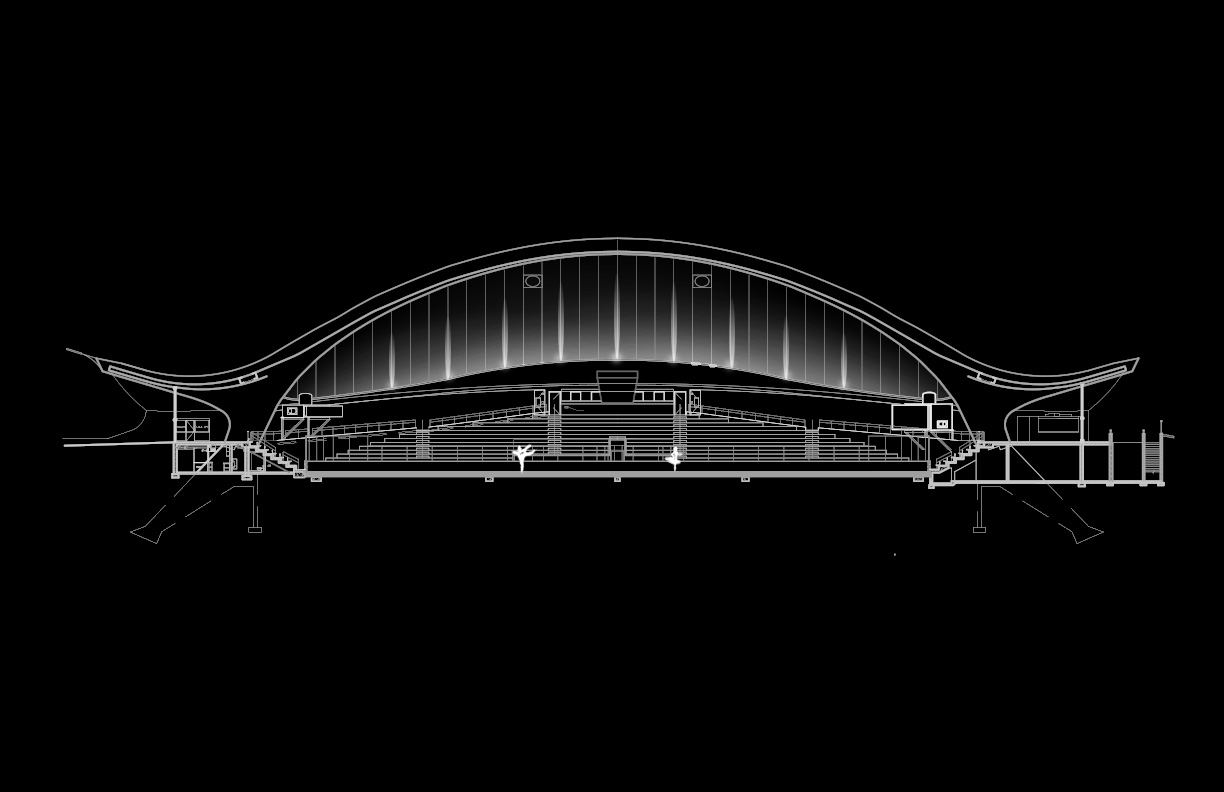 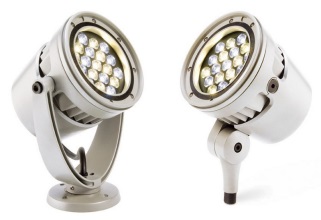 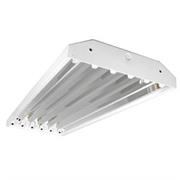 |RINK
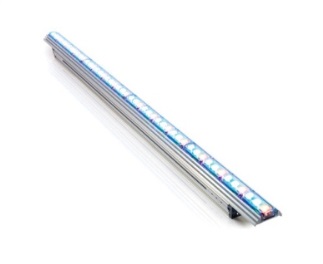 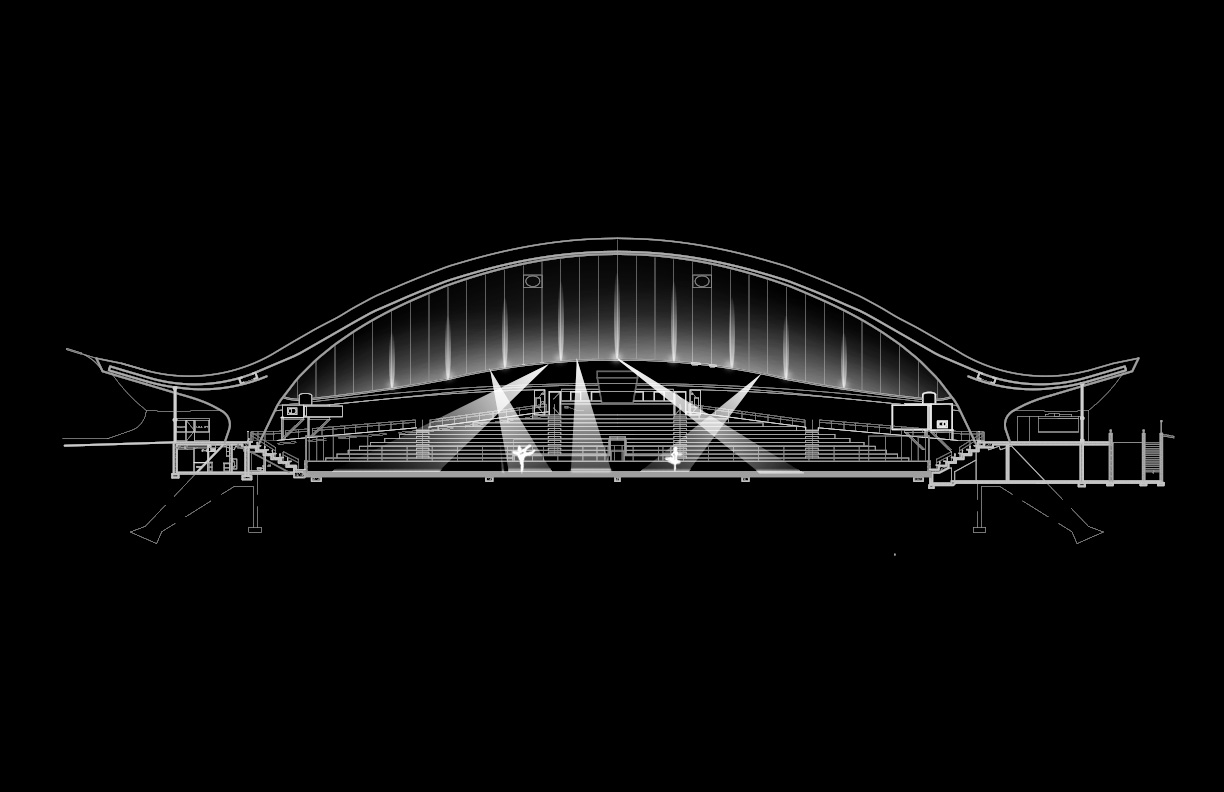 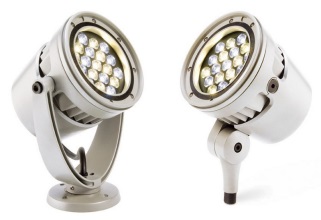 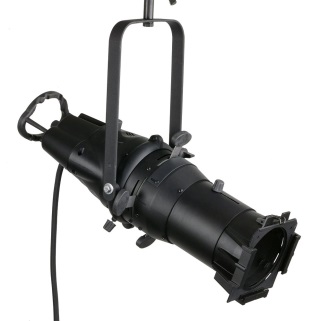 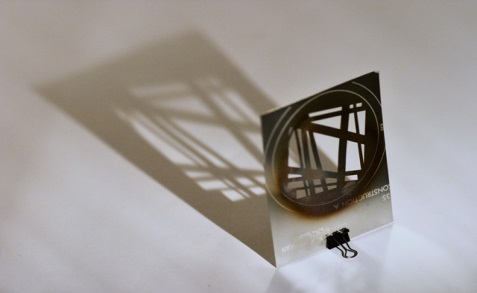 |Schley Clubroom
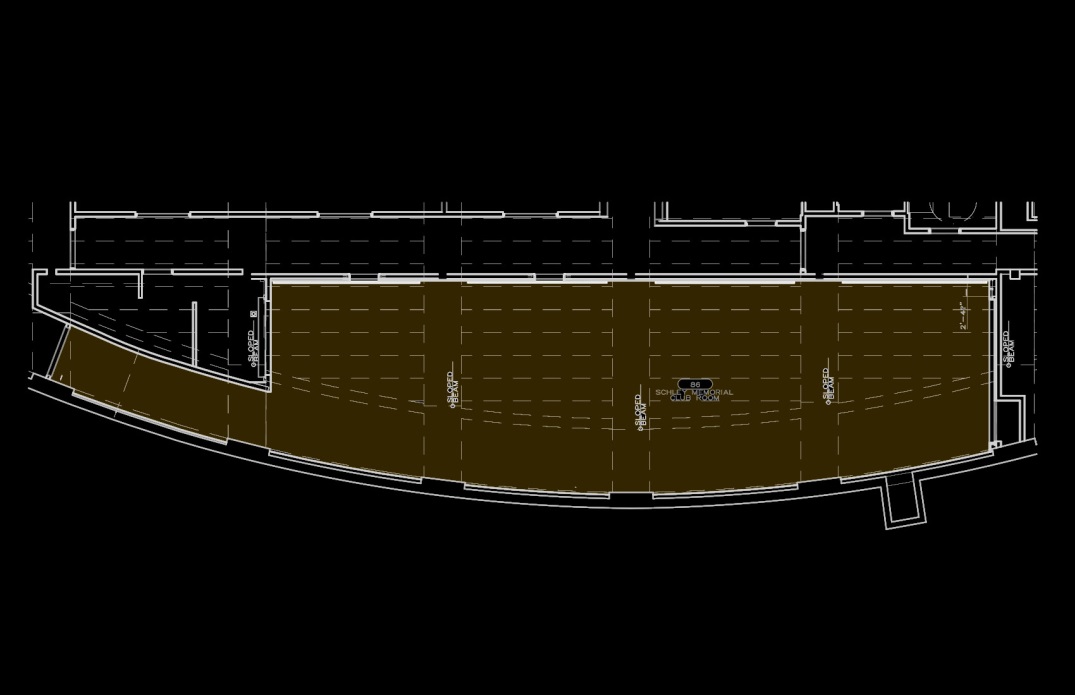 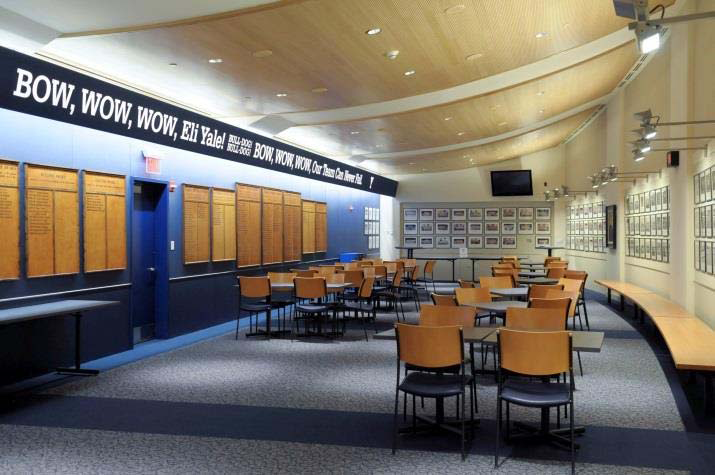 | Design Criteria
Provide adequate light level and desirable highlights for art display
Create a comforting atmosphere
Enlarge the space
Private psychological impression
|Schley Clubroom
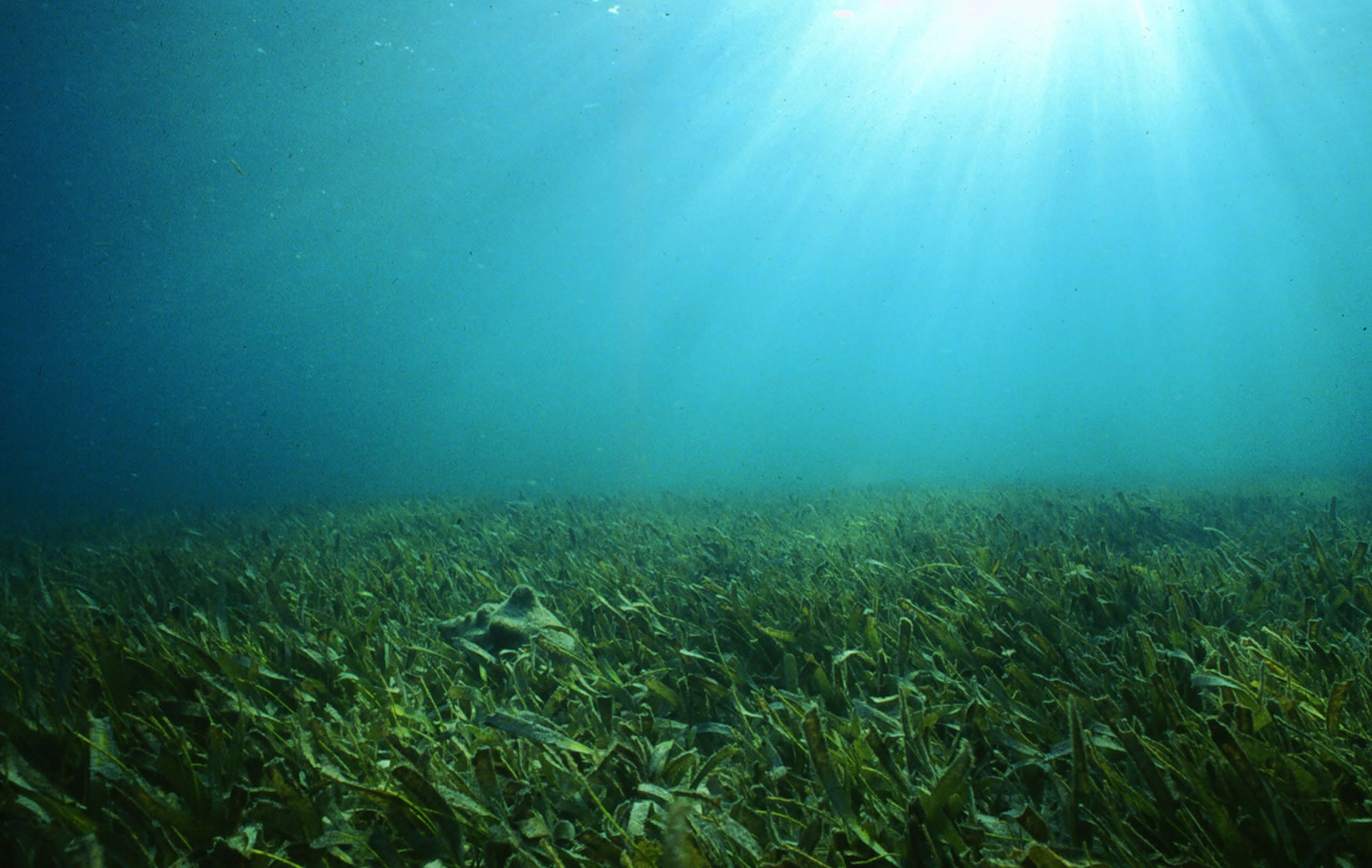 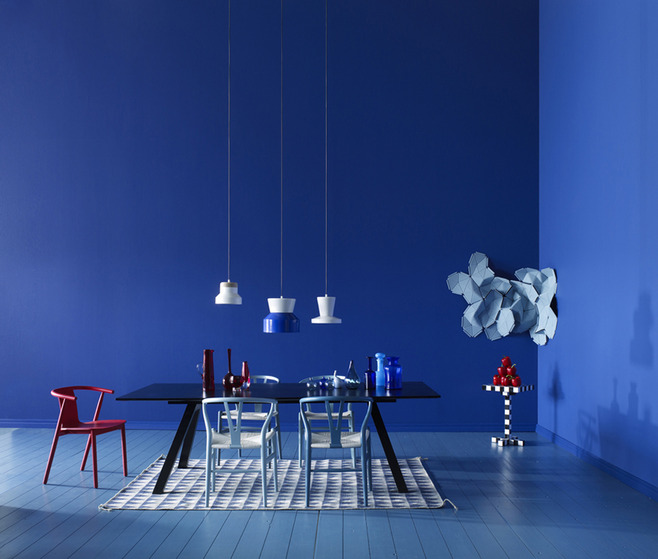 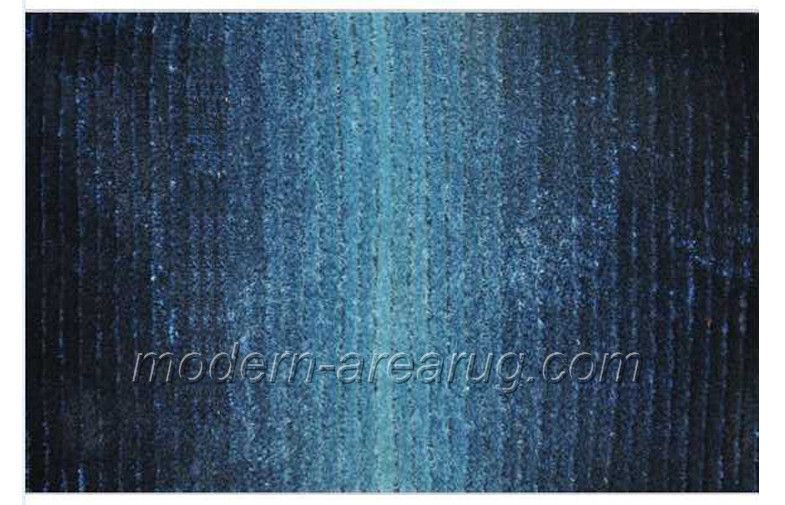 Deep Ocean
|Schley Clubroom
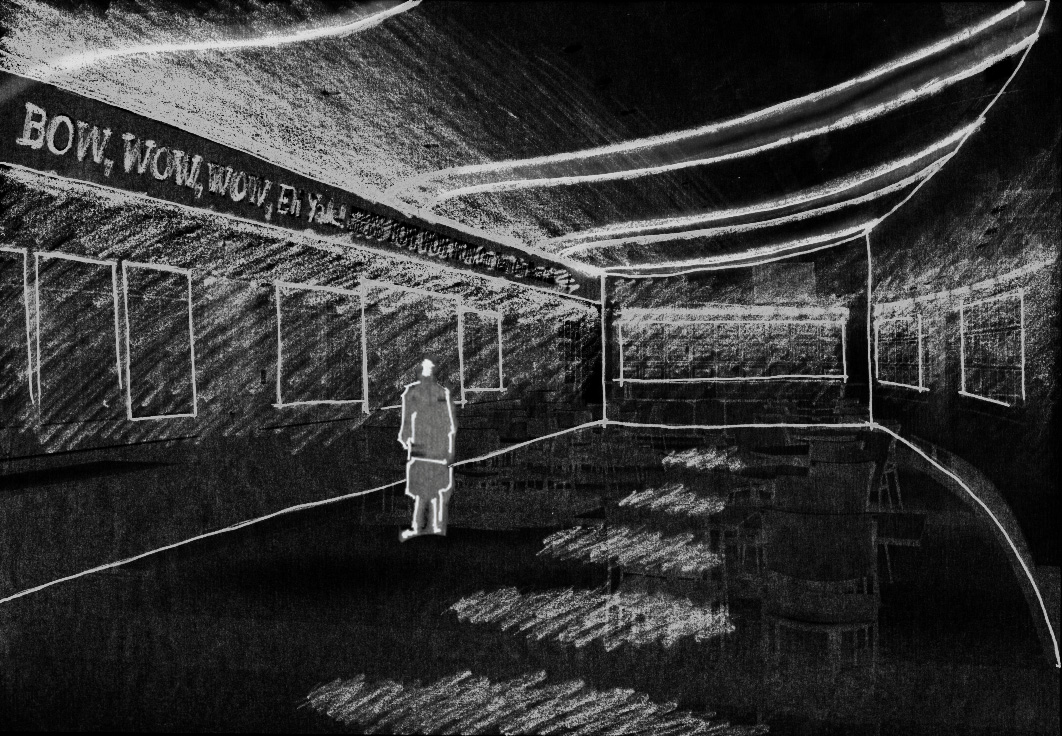 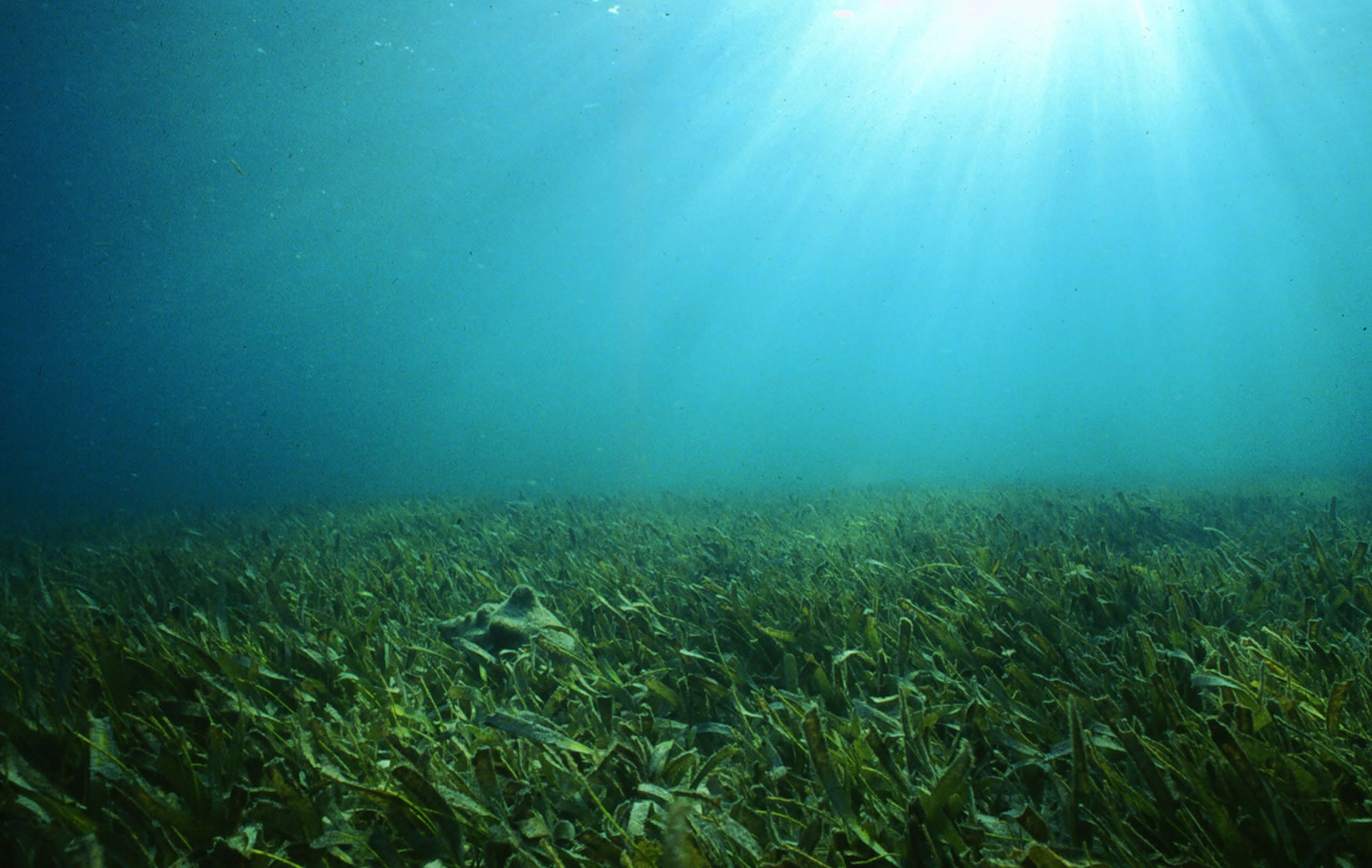 |Schley Clubroom: Deep Ocean
highlight + shadow
- Wall mounted fixture with up/down distribution to highlight the artworks
- Ceiling grazer on lower ceiling side to direct eyesight upwards
- Linear grazer between wood panels 
- Single downlight to provide workplane luminance
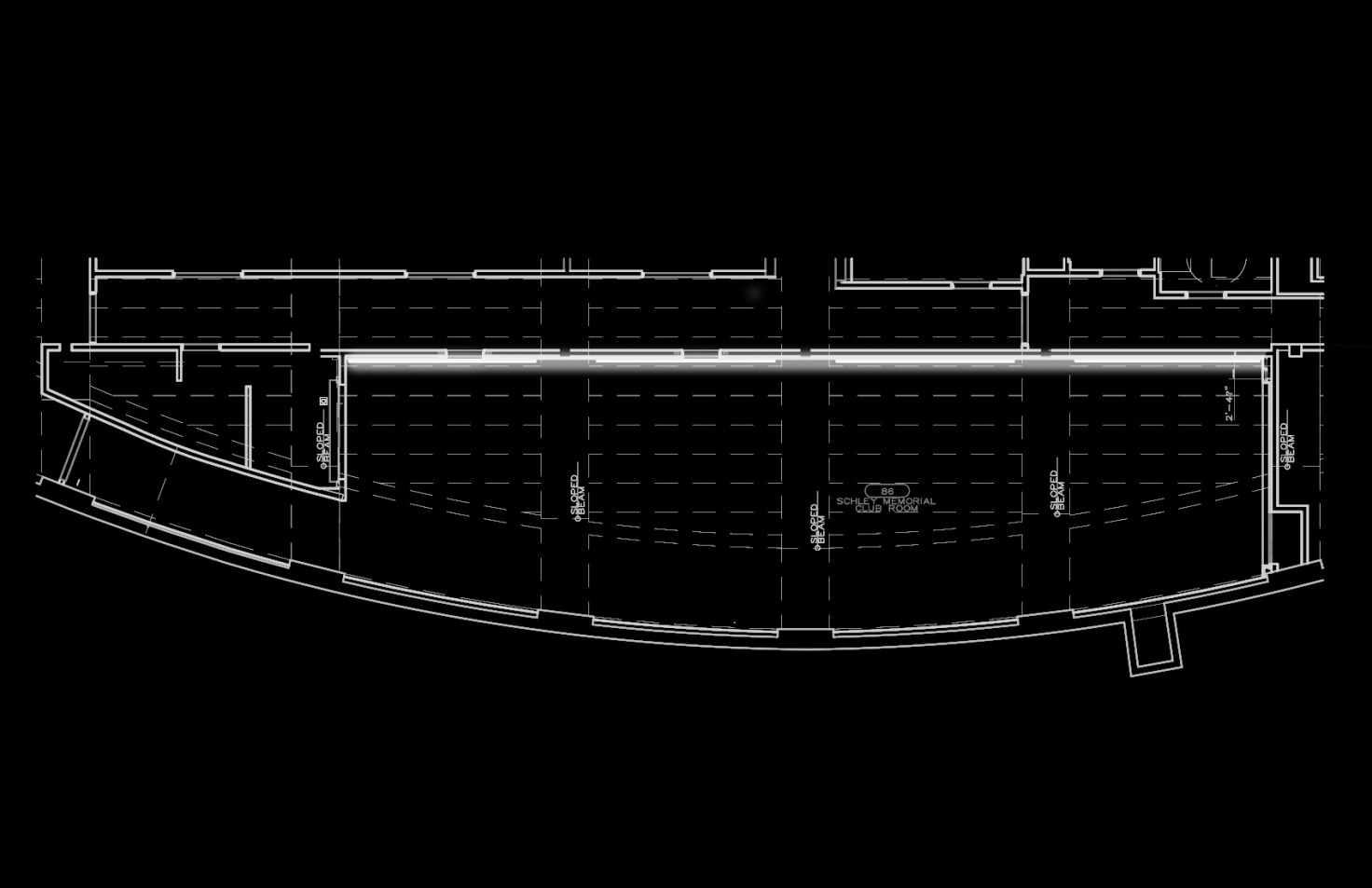 |Schley Clubroom
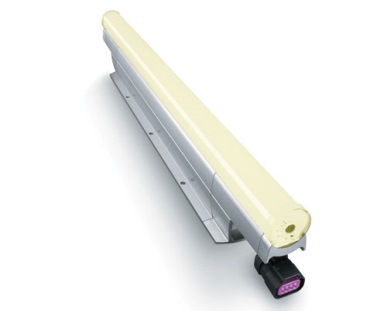 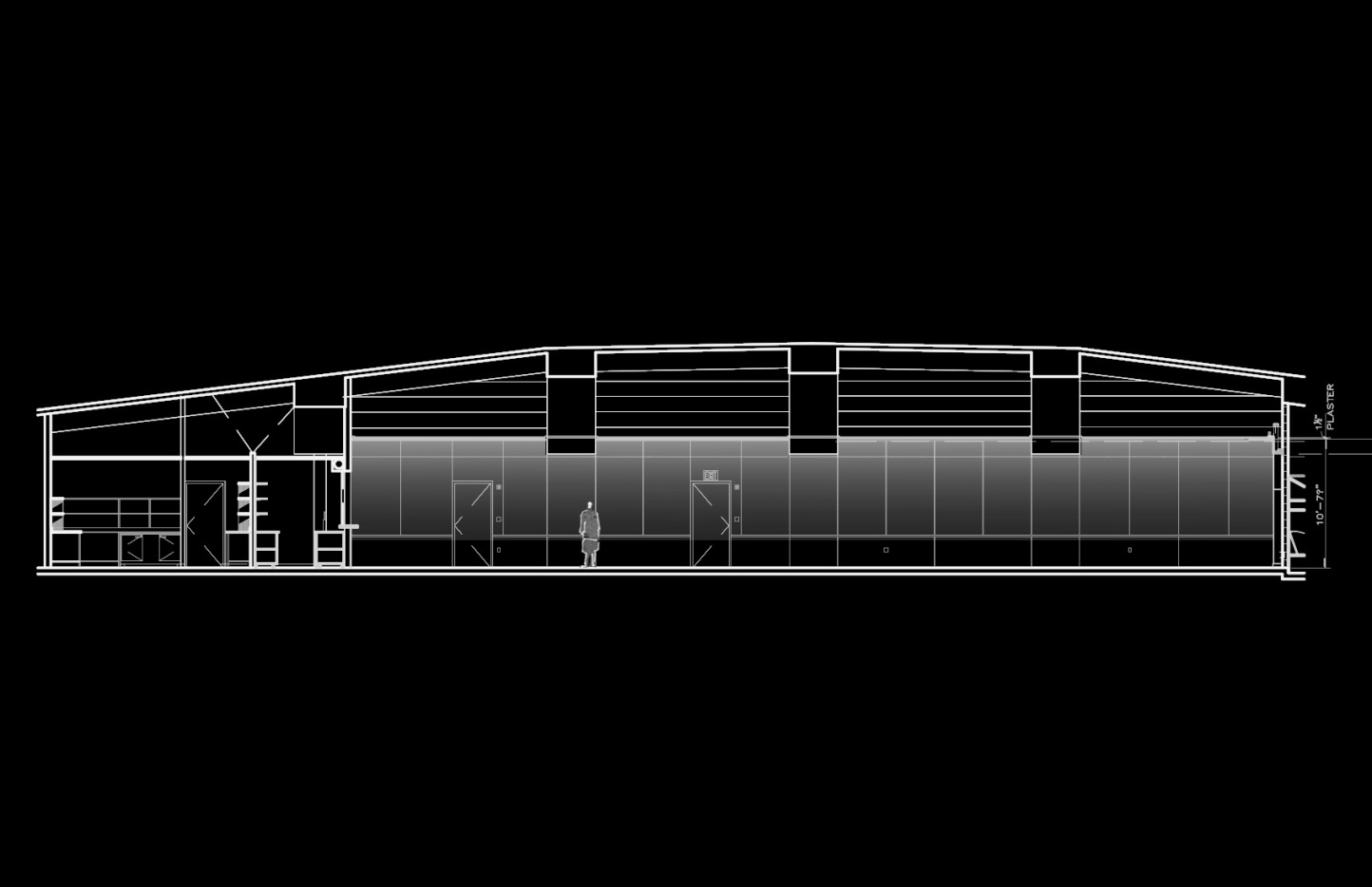 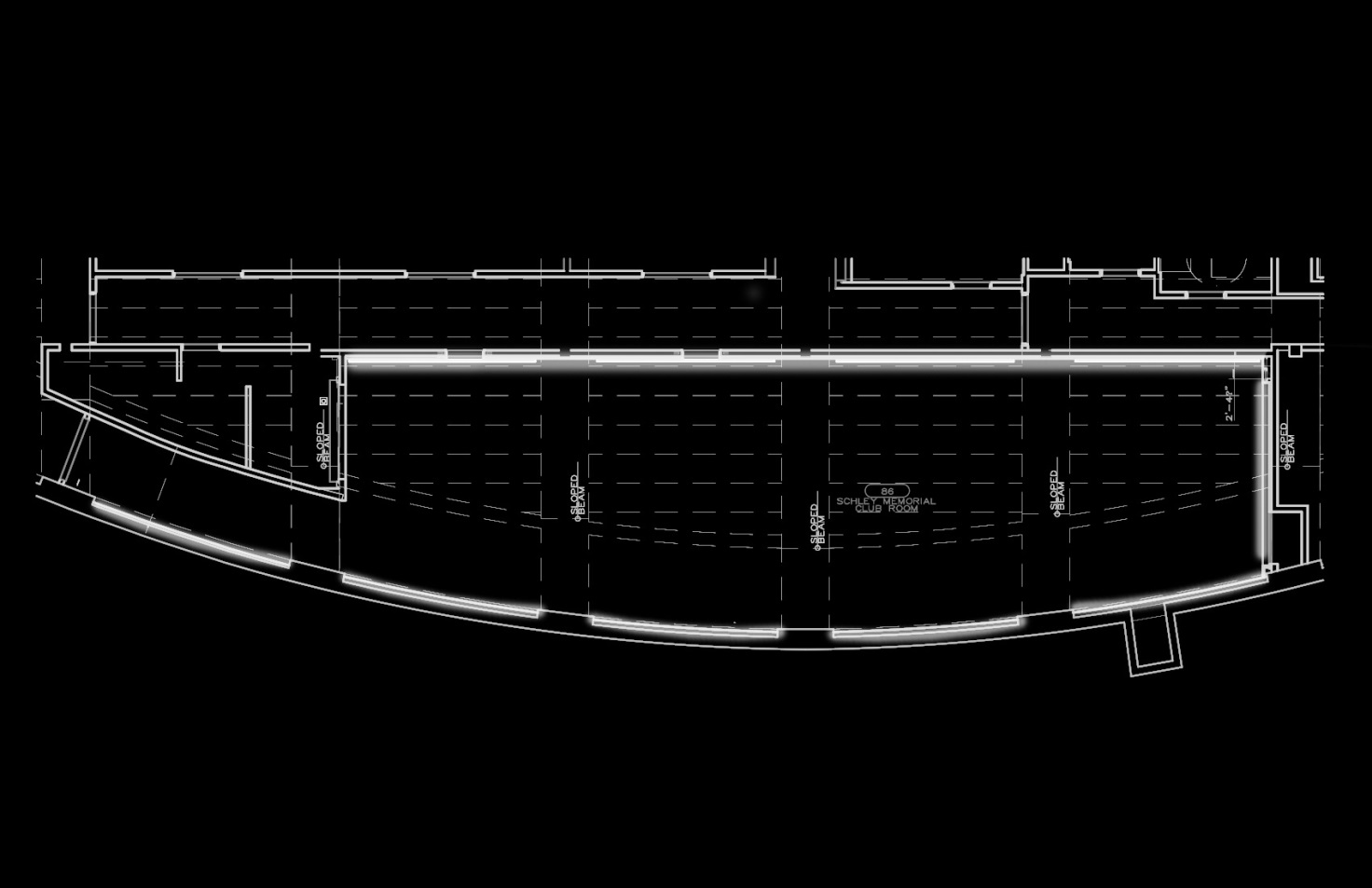 |Schley Clubroom
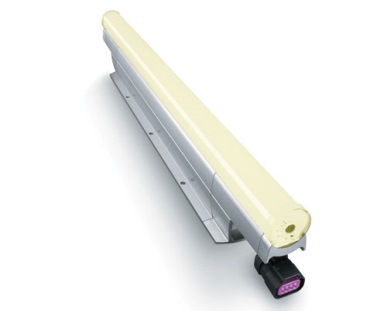 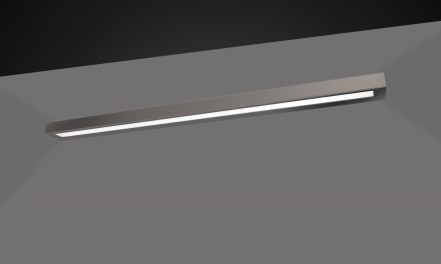 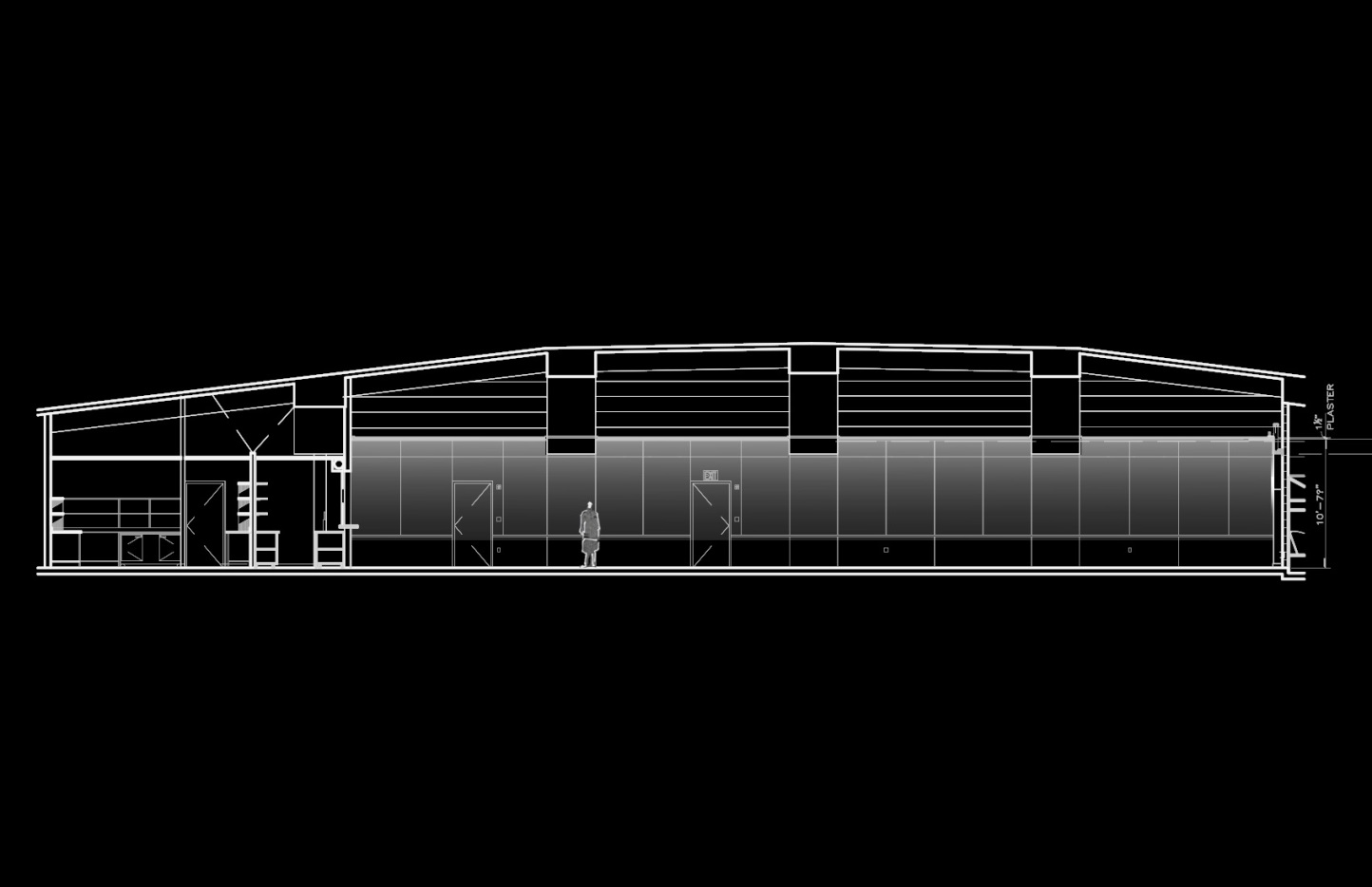 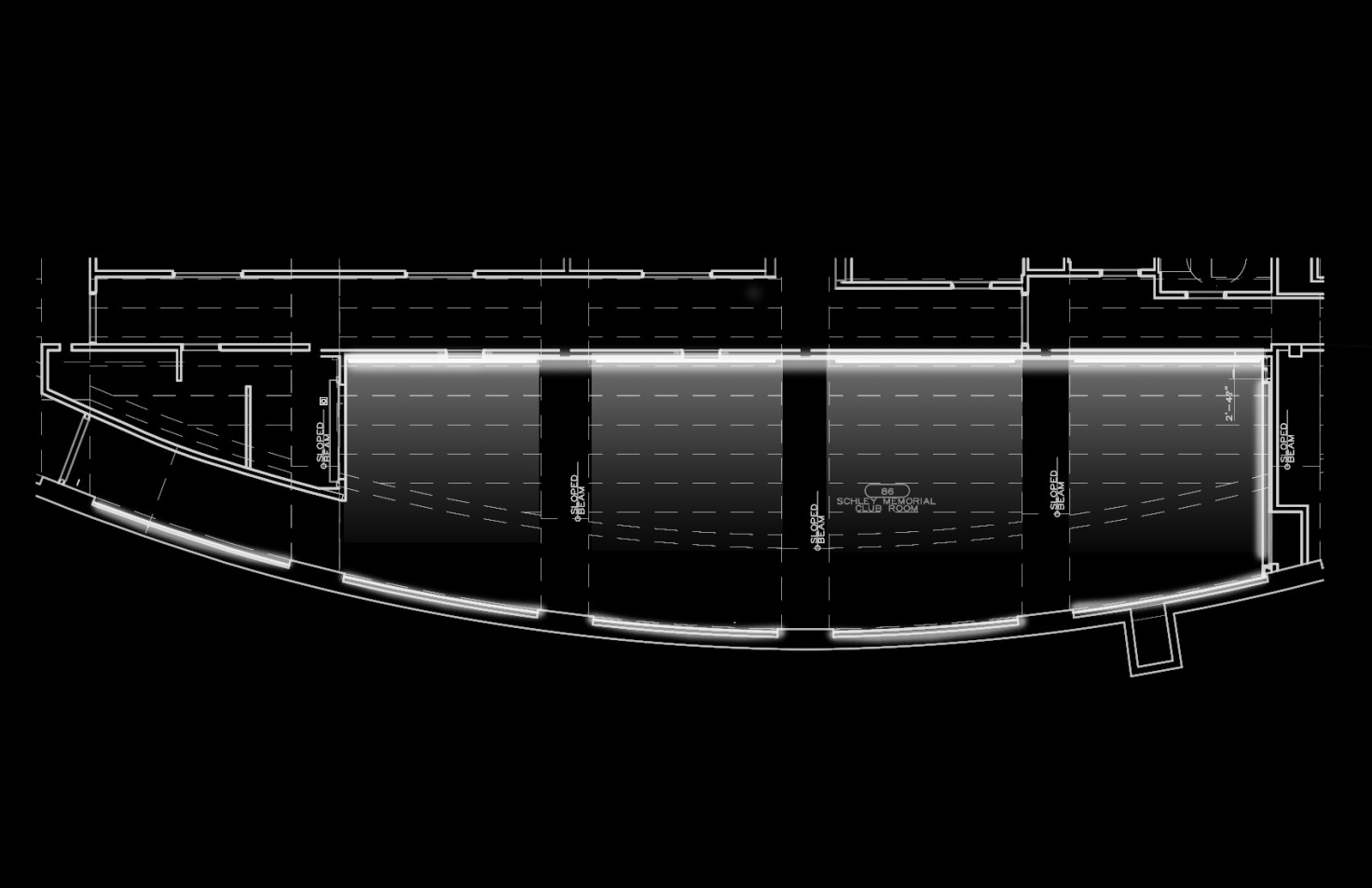 |Schley Clubroom
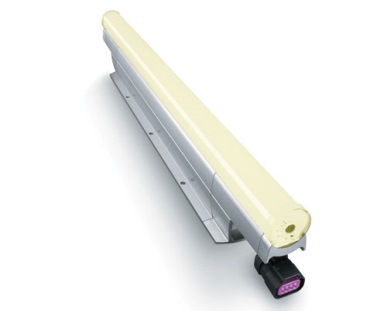 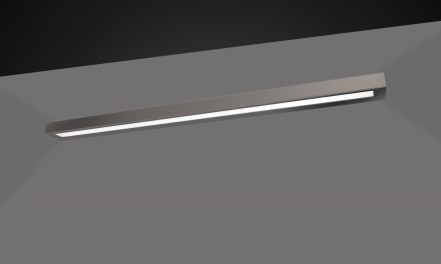 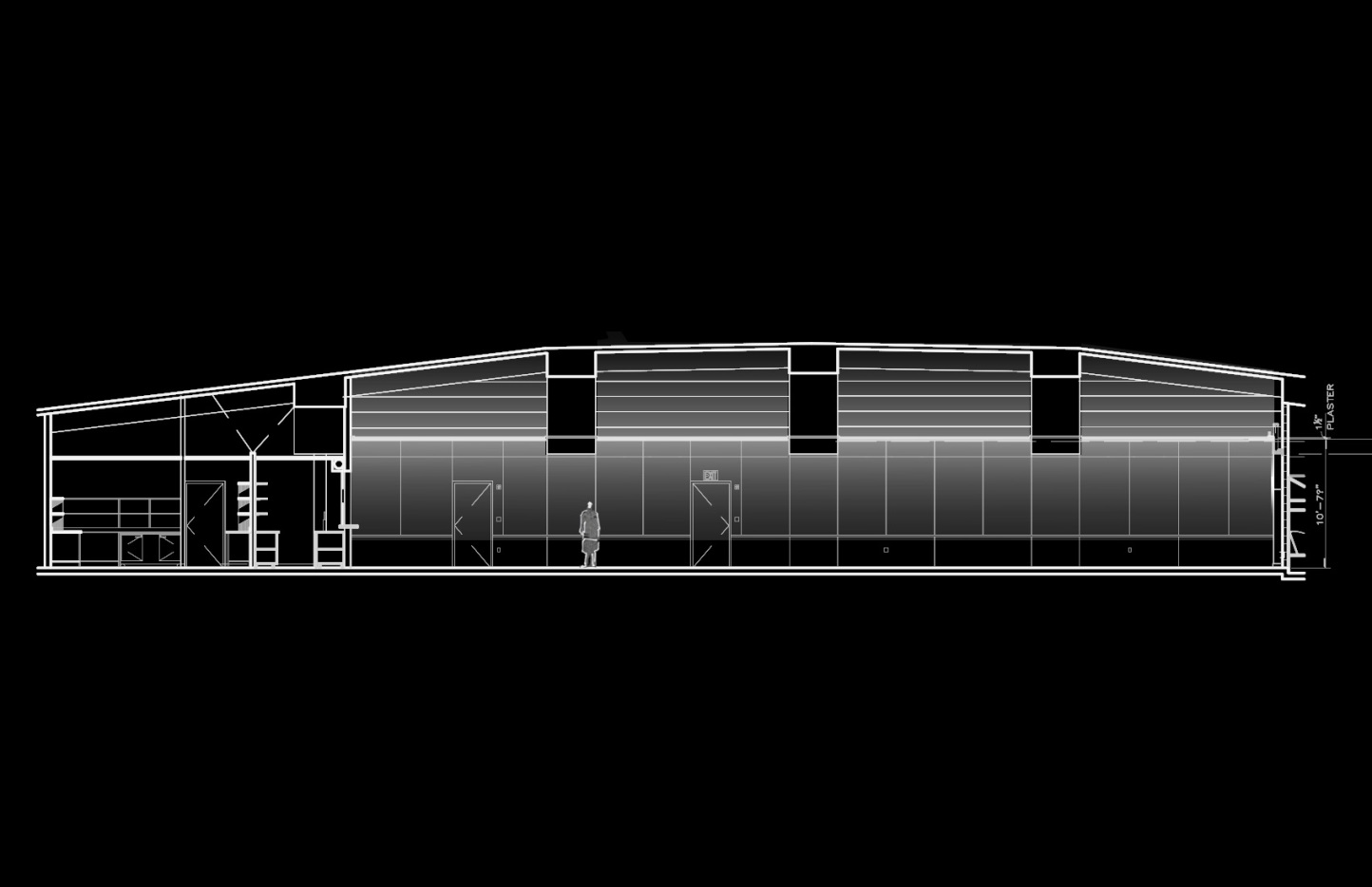 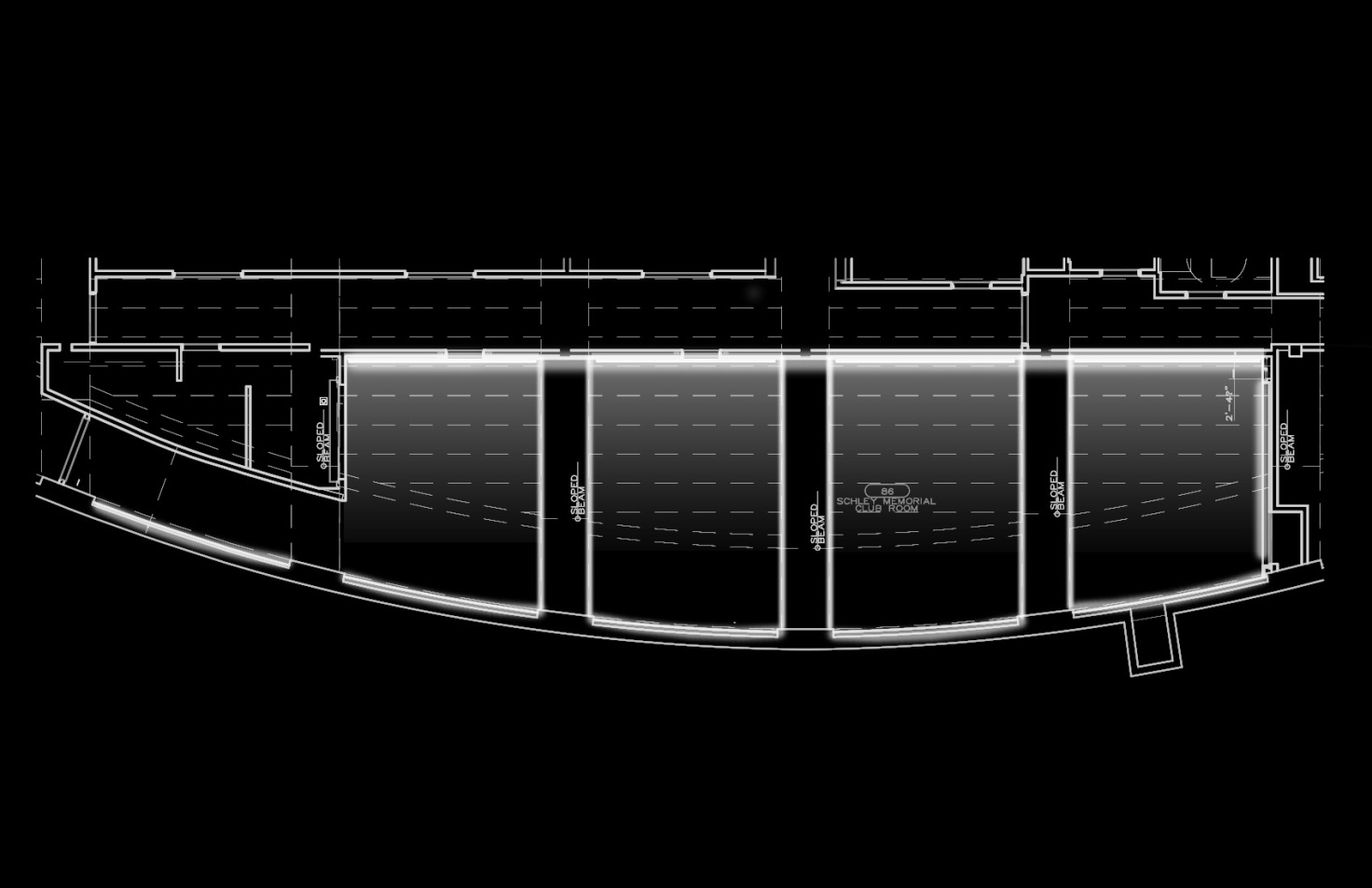 |Schley Clubroom
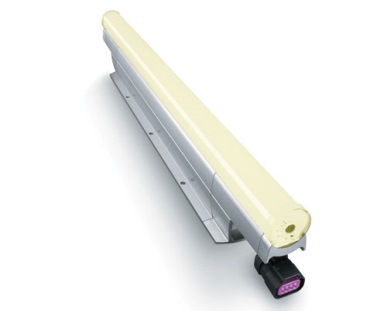 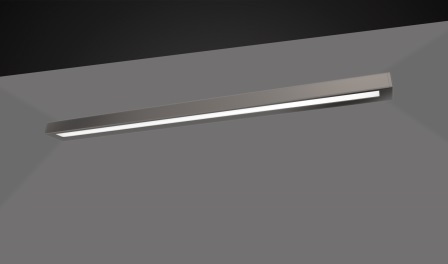 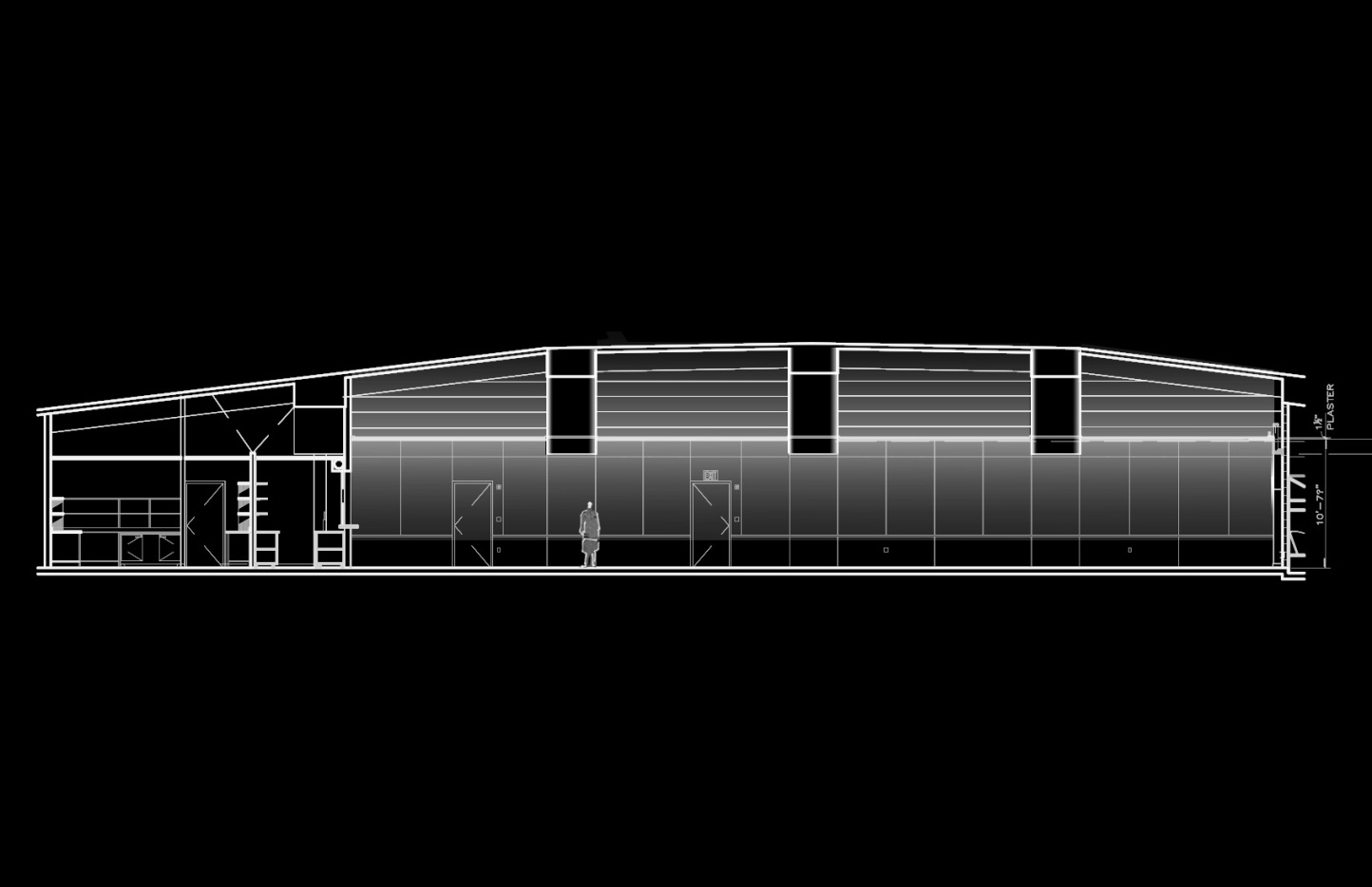 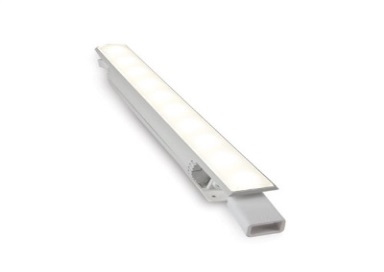 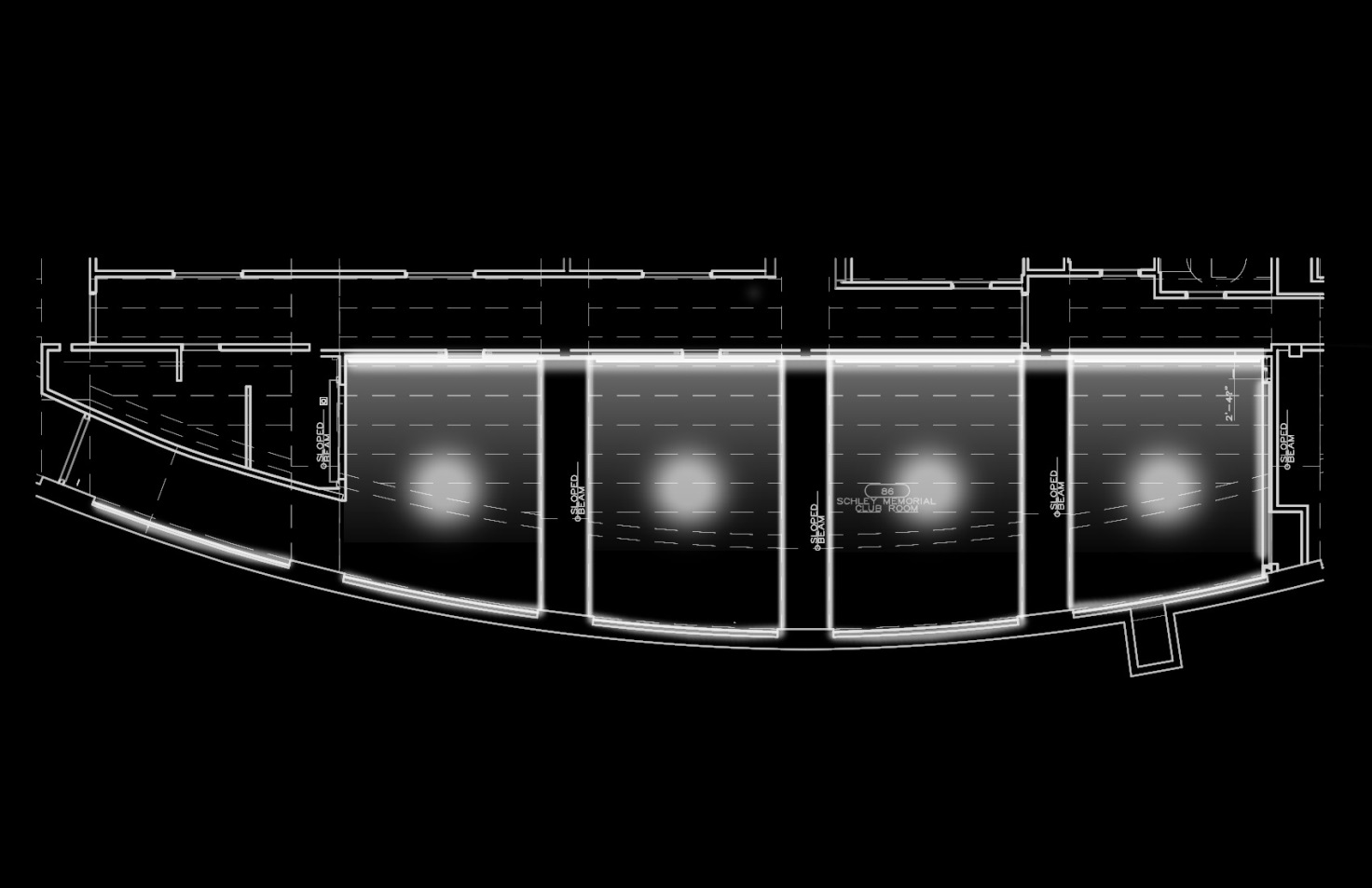 |Schley Clubroom
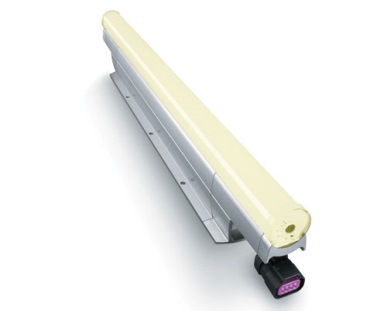 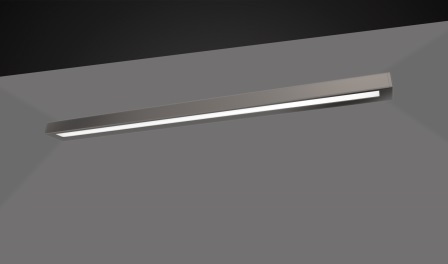 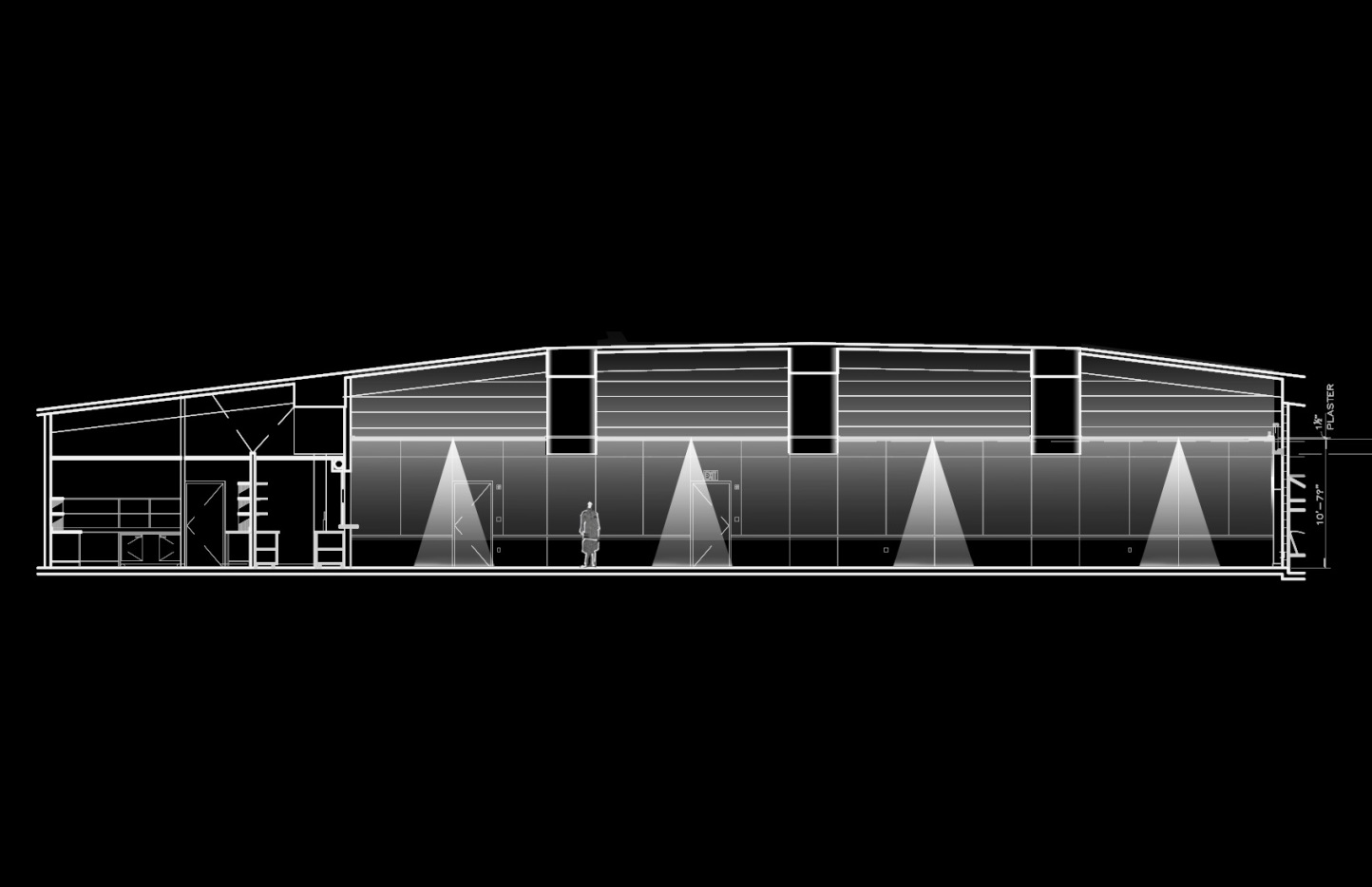 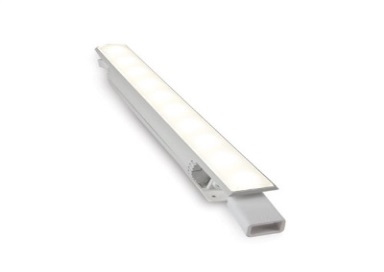 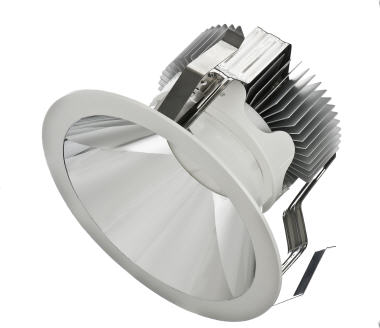 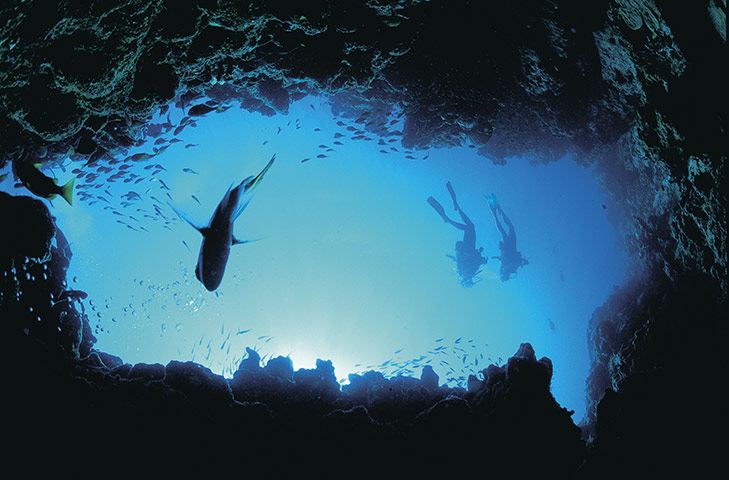 [Speaker Notes: Building Exterior
Recognized as the “best design” across all of America by NY Times
Venerable history and reputation as a hollowed spot
Function /  structure / being part of the time
Relation to neighborhood
Mass and scale
Dramatic structural elements
Enhance the surrounding environment
Respect the historically significant architecure
Integrate with existing landscape such as tree and street poles]